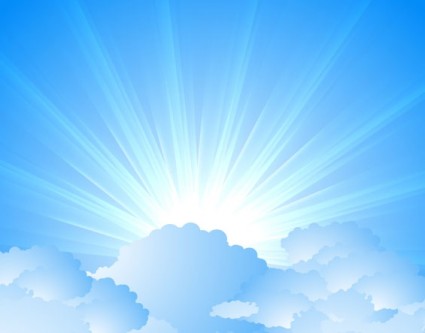 OMICS International Journals are welcoming Submissions
OMICS International welcomes submissions that are original and technically so as to serve both the developing world and developed countries in the best possible way.
OMICS Journals  are poised in excellence by publishing high quality research. OMICS International follows an Editorial Manager® System peer review process and boasts of a strong and active editorial board.
Editors and reviewers are experts in their field and provide anonymous, unbiased and detailed reviews of all submissions.
The journal gives the options of multiple language translations for all the articles and all archived articles are available in HTML, XML, PDF and audio formats. Also, all the published articles are archived in repositories and indexing services like DOAJ, CAS, Google Scholar, Scientific Commons, Index Copernicus, EBSCO, HINARI and GALE.
For more details please visit our website: http://omicsonline.org/Submitmanuscript.php
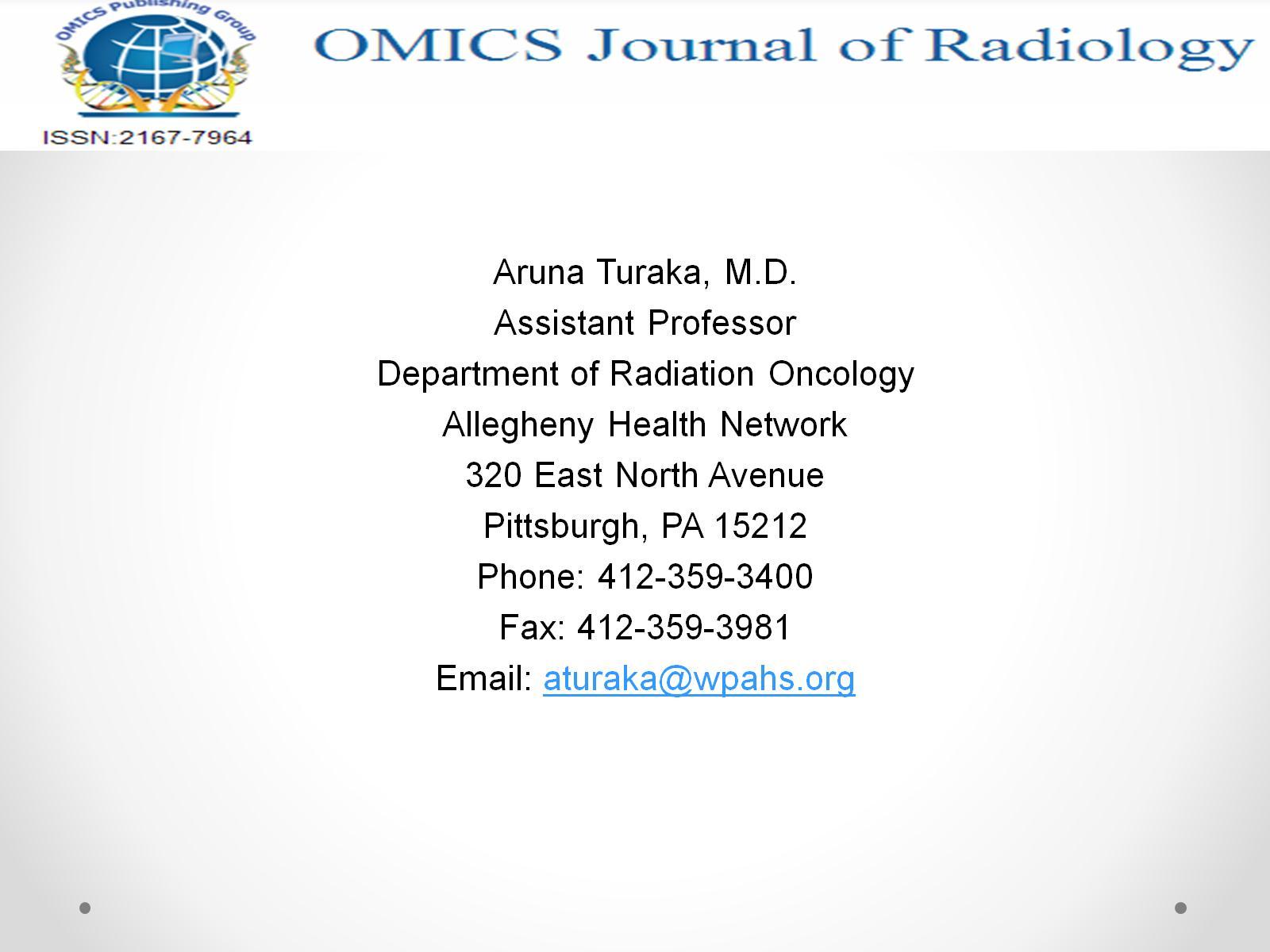 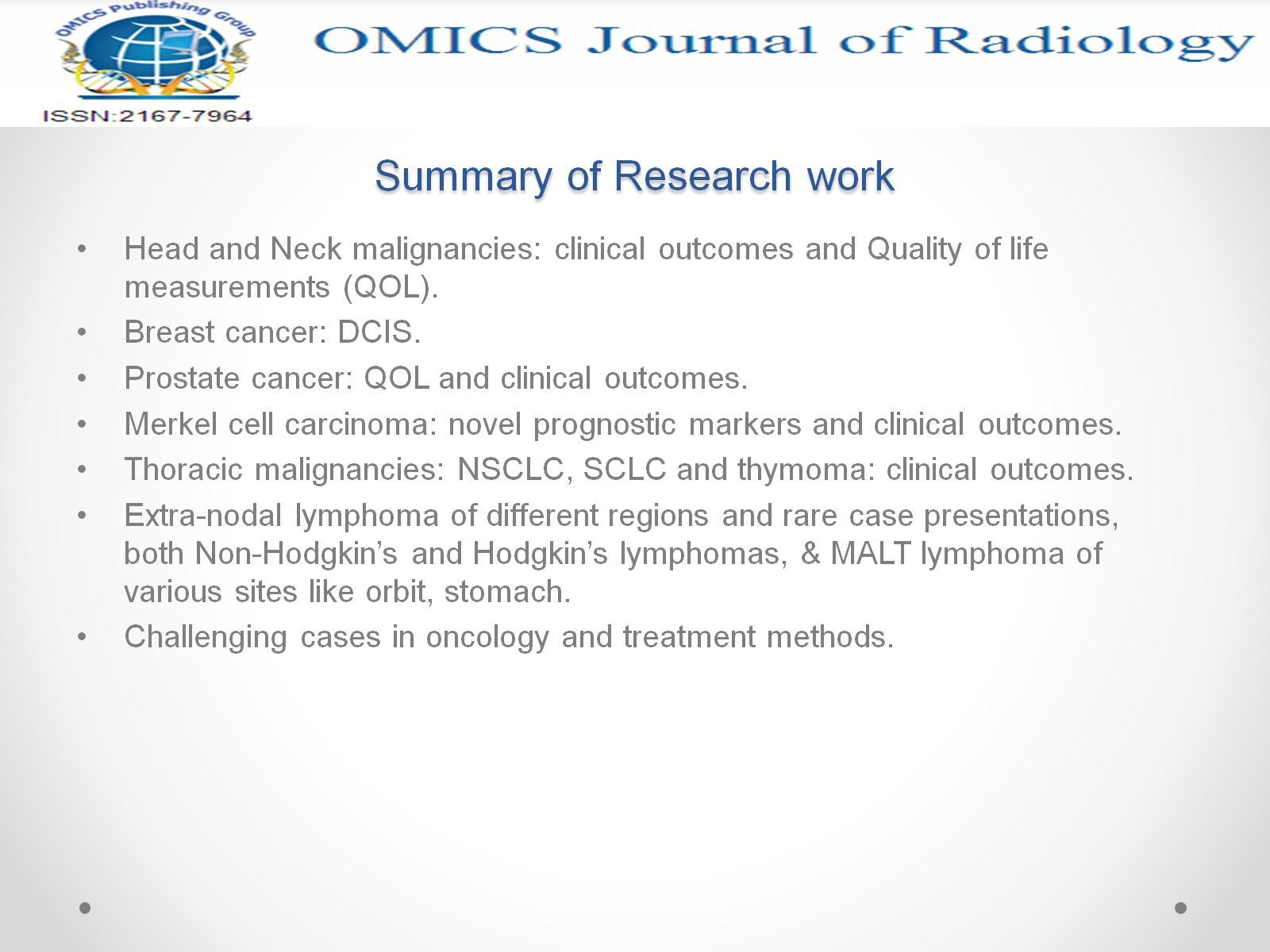 Summary of Research work
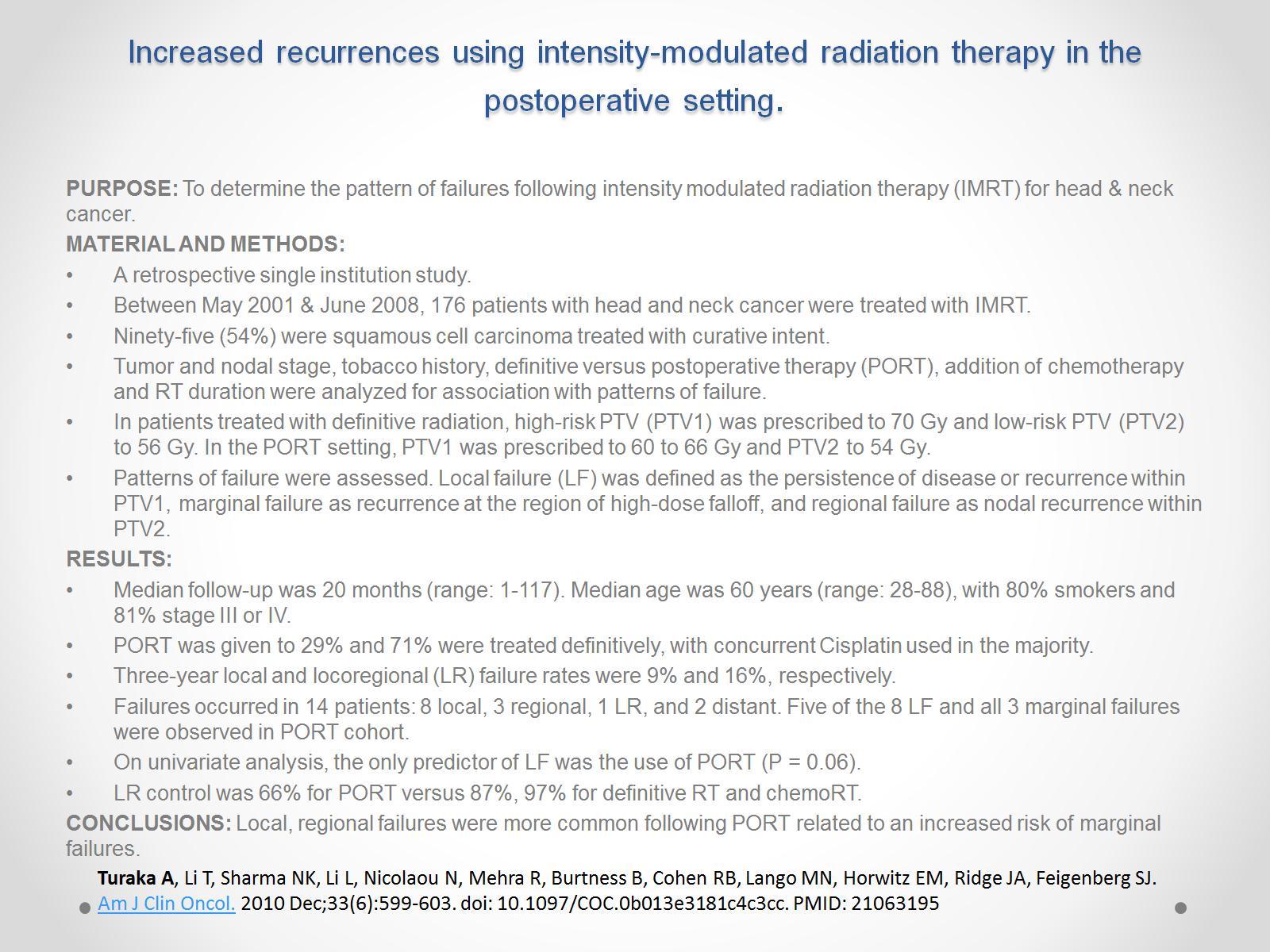 Increased recurrences using intensity-modulated radiation therapy in the postoperative setting.
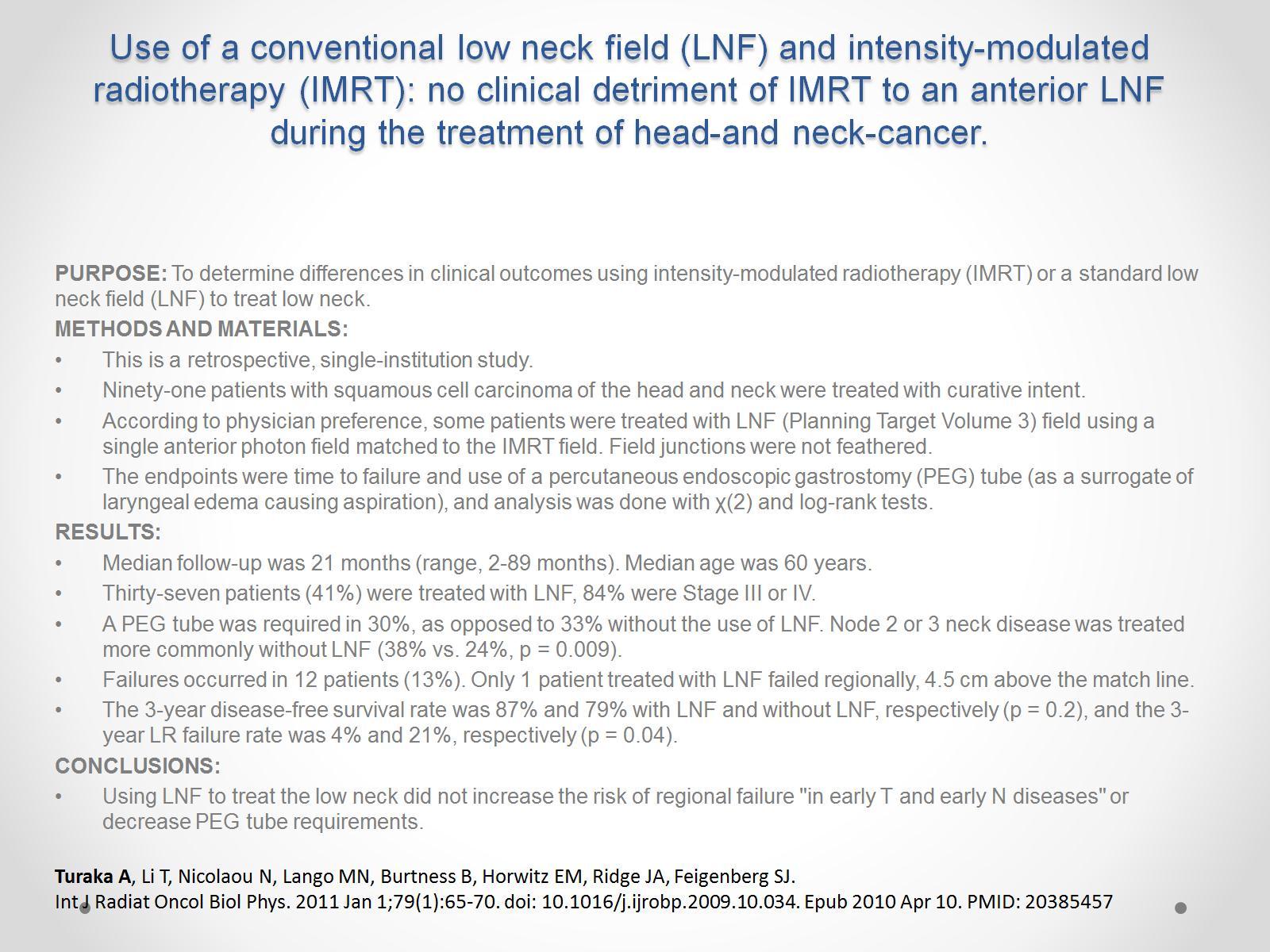 Use of a conventional low neck field (LNF) and intensity-modulated radiotherapy (IMRT): no clinical detriment of IMRT to an anterior LNF during the treatment of head-and neck-cancer.
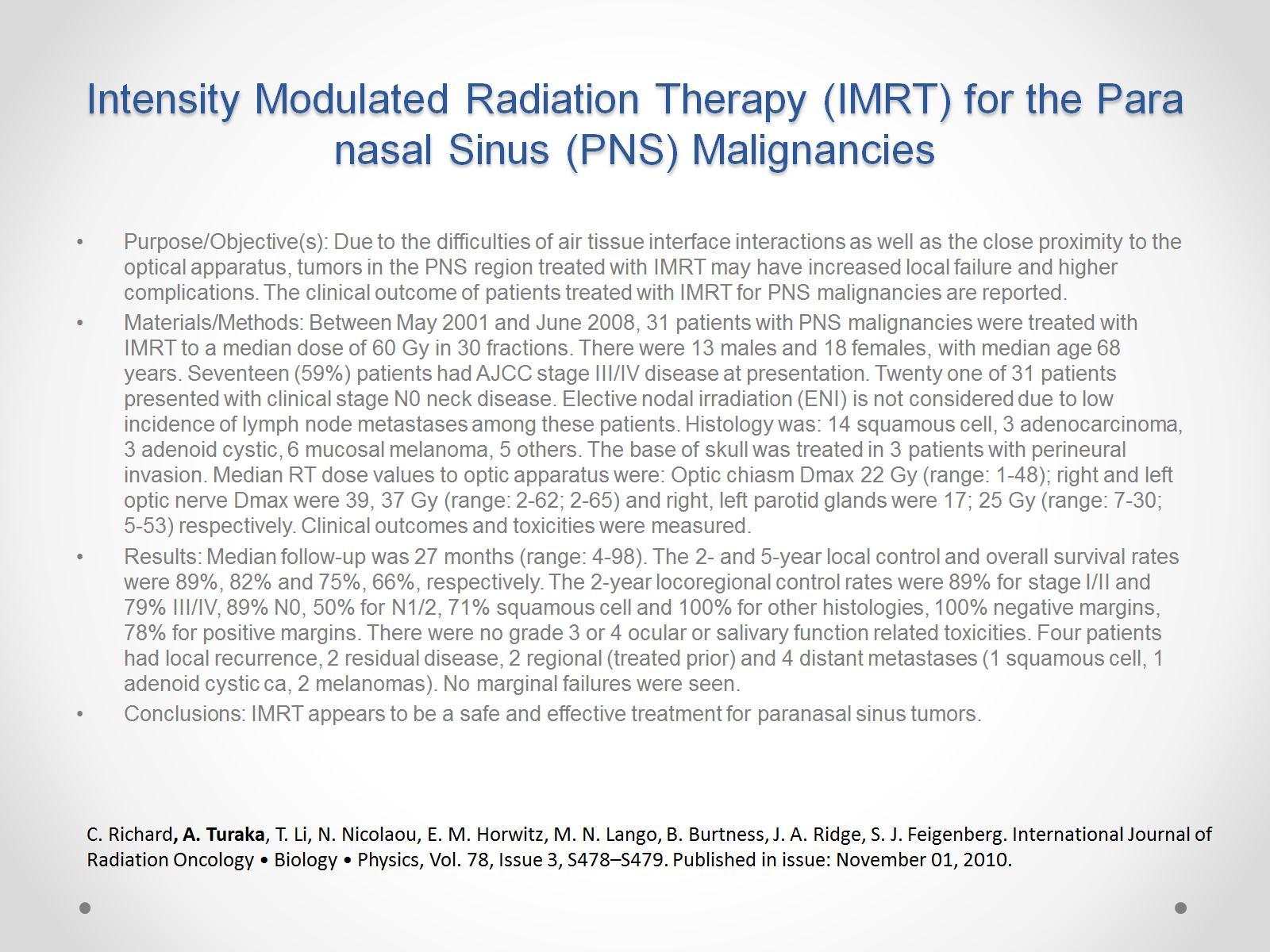 Intensity Modulated Radiation Therapy (IMRT) for the Para nasal Sinus (PNS) Malignancies
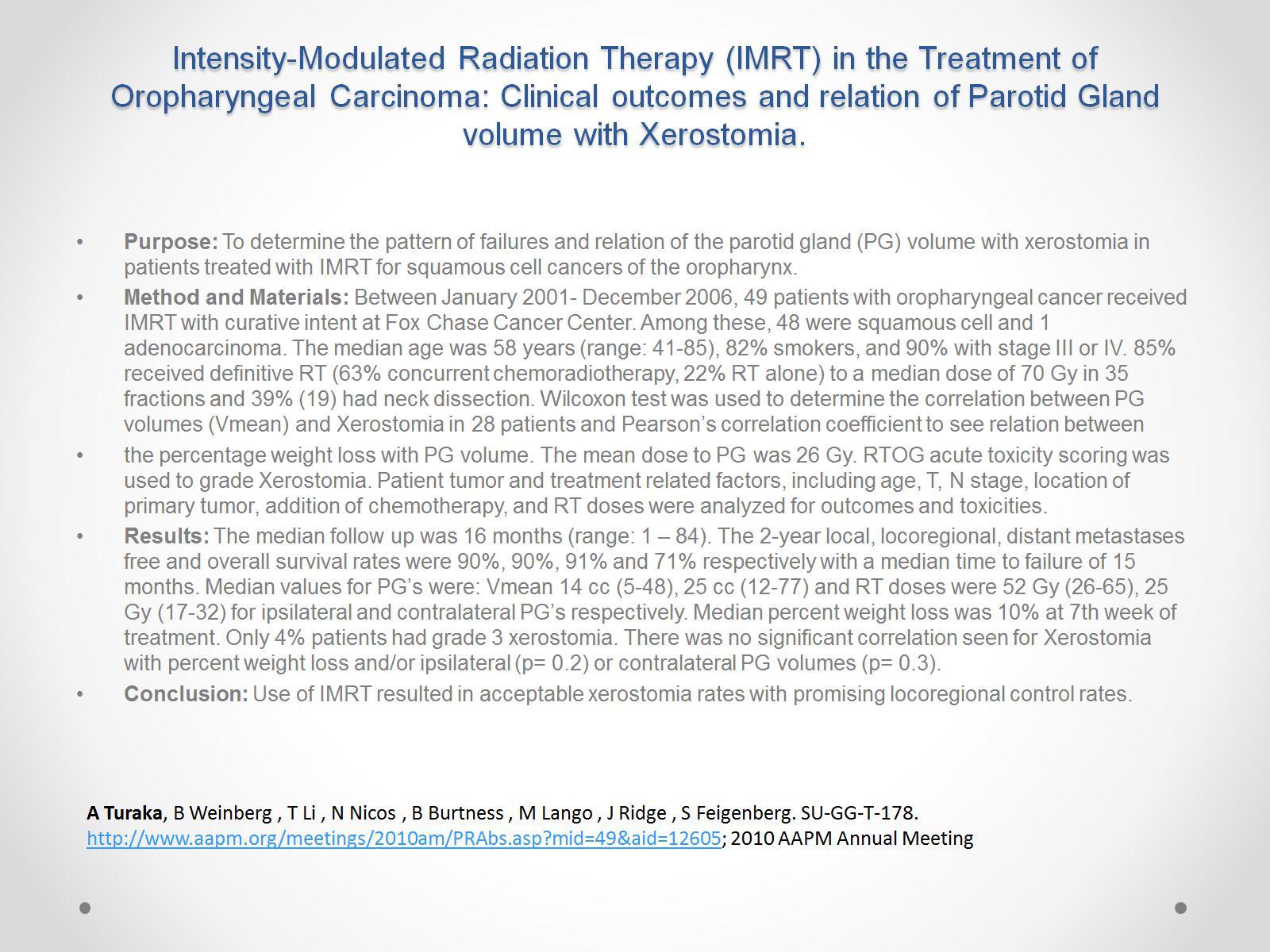 Intensity-Modulated Radiation Therapy (IMRT) in the Treatment of Oropharyngeal Carcinoma: Clinical outcomes and relation of Parotid Gland volume with Xerostomia.
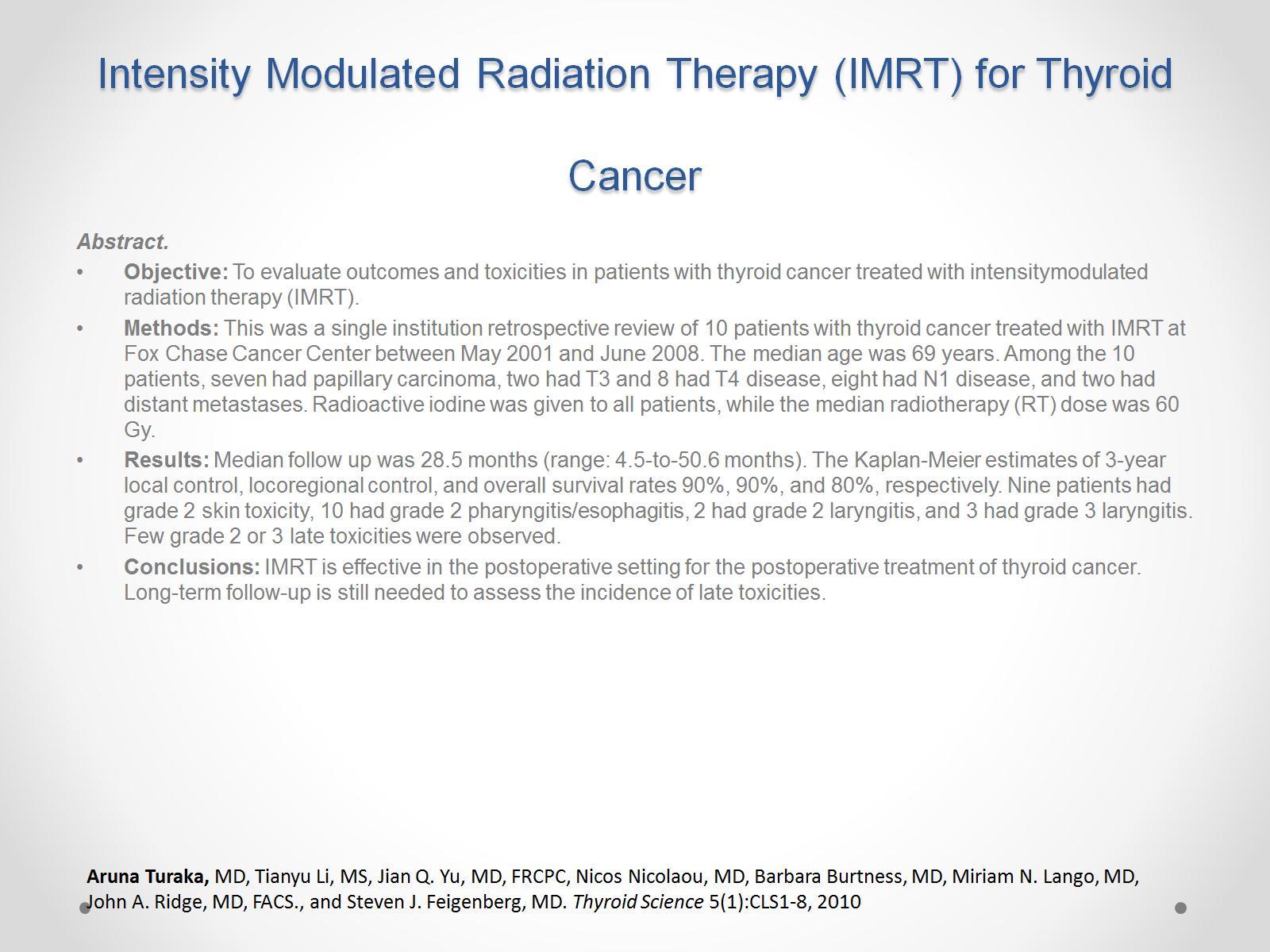 Intensity Modulated Radiation Therapy (IMRT) for Thyroid Cancer
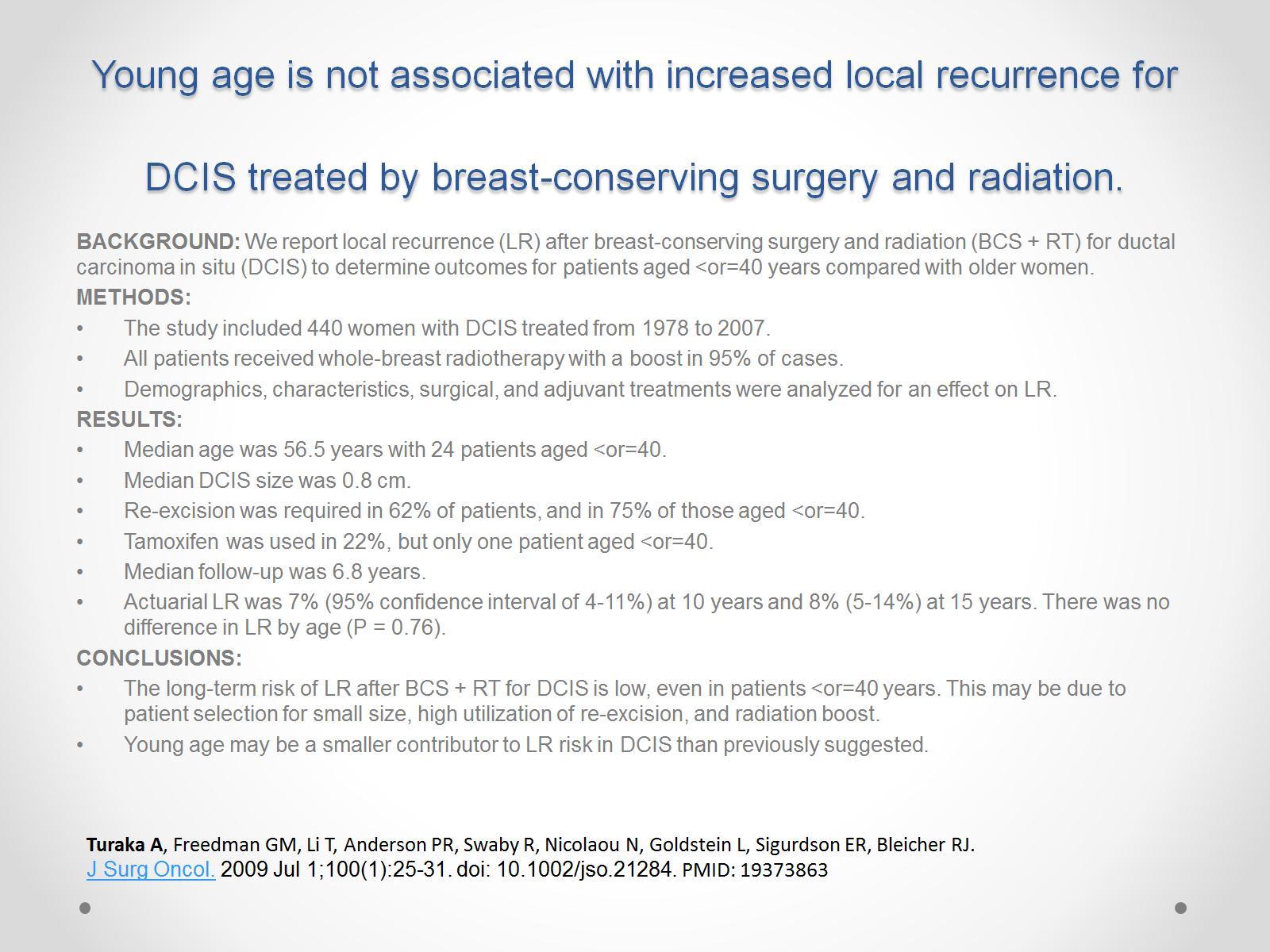 Young age is not associated with increased local recurrence for DCIS treated by breast-conserving surgery and radiation.
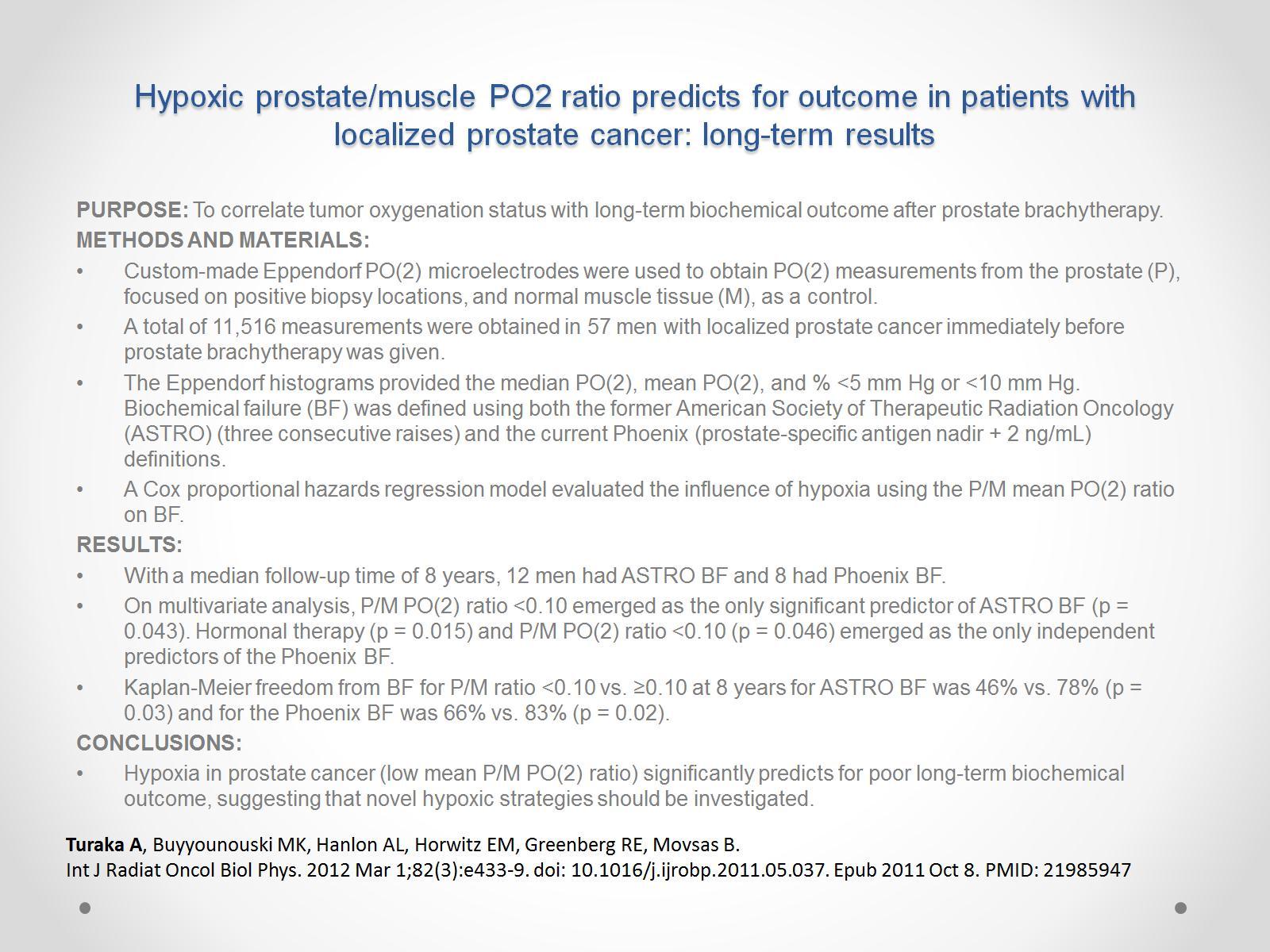 Hypoxic prostate/muscle PO2 ratio predicts for outcome in patients with localized prostate cancer: long-term results
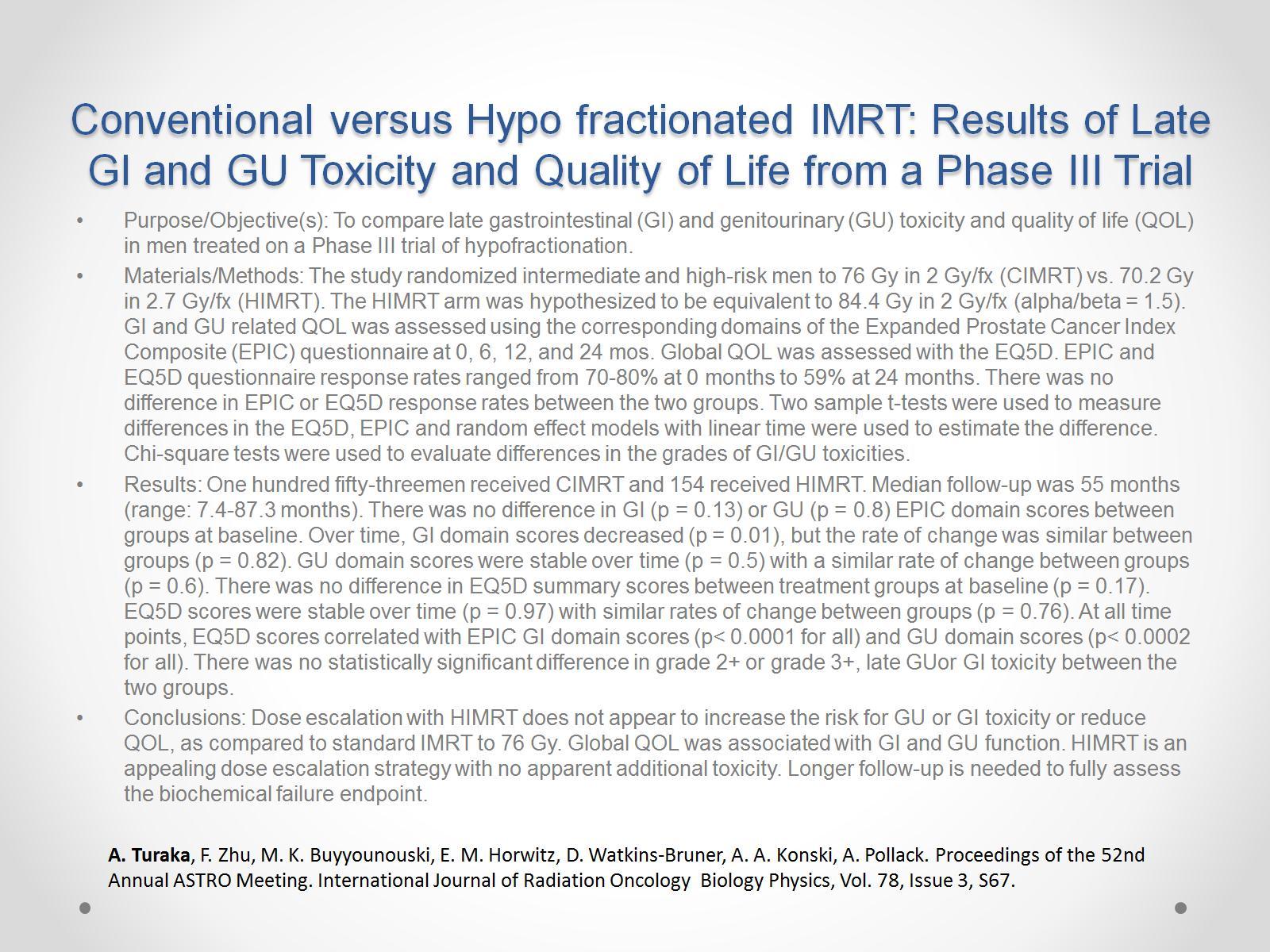 Conventional versus Hypo fractionated IMRT: Results of Late GI and GU Toxicity and Quality of Life from a Phase III Trial
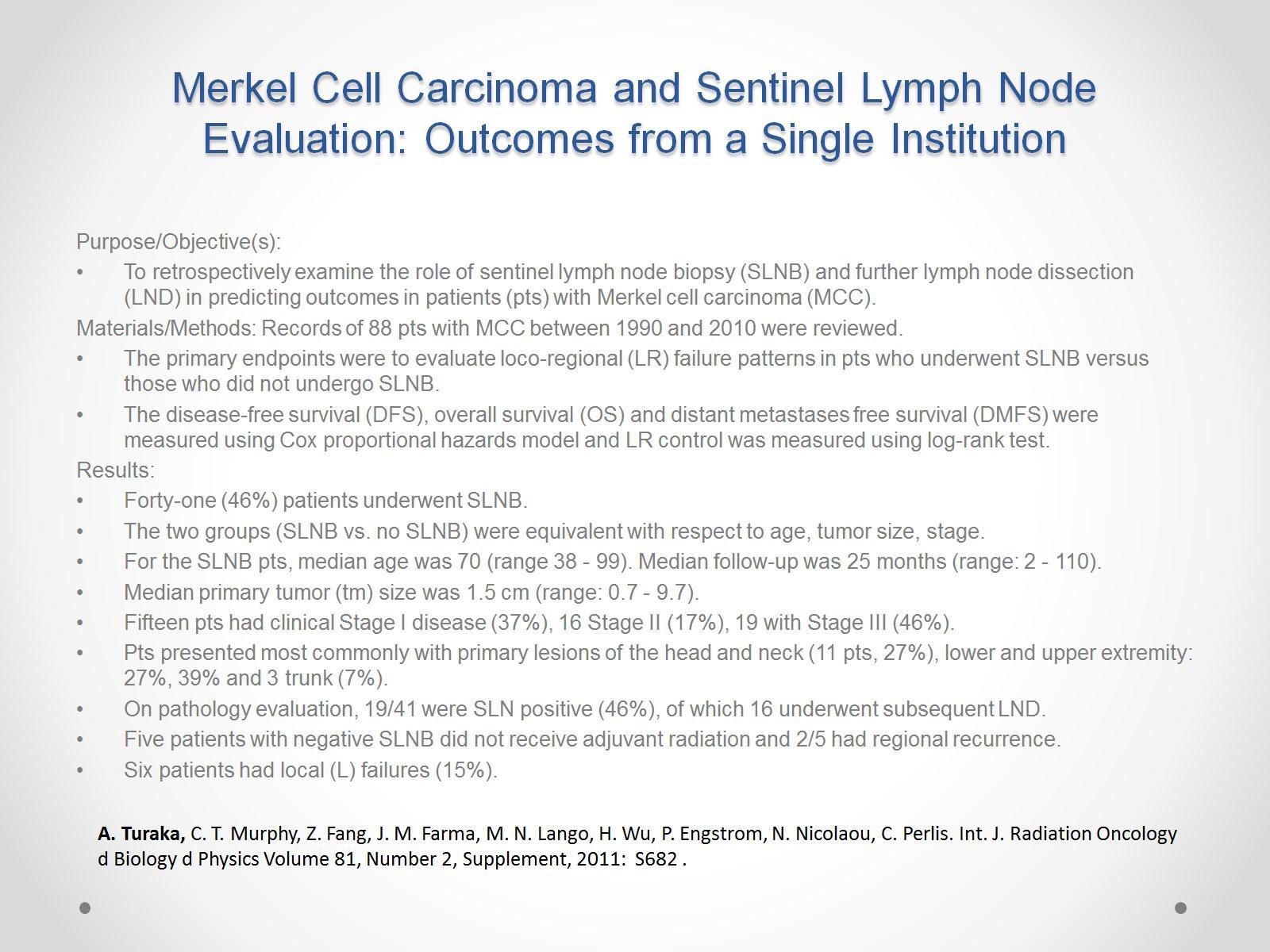 Merkel Cell Carcinoma and Sentinel Lymph Node Evaluation: Outcomes from a Single Institution
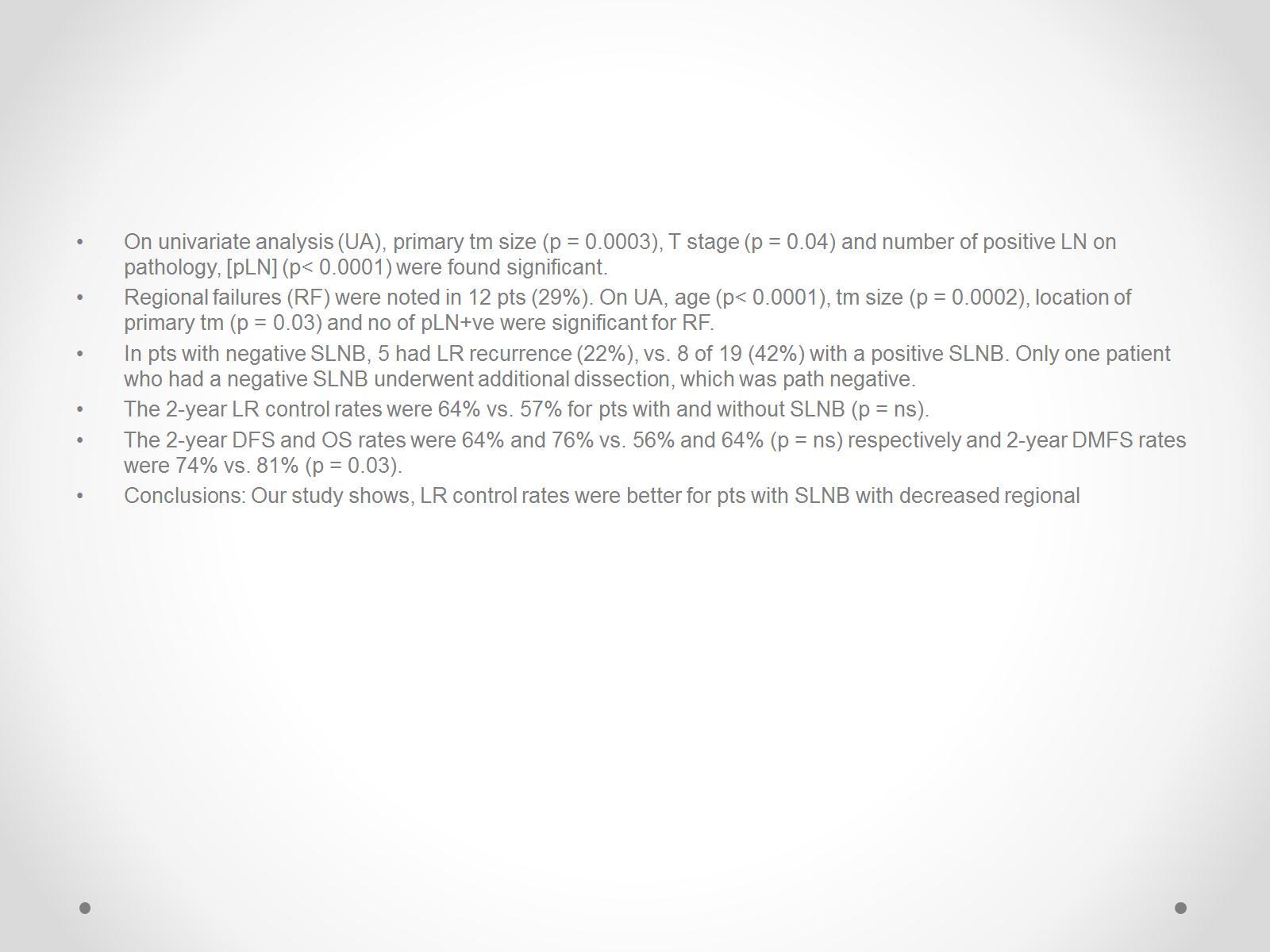 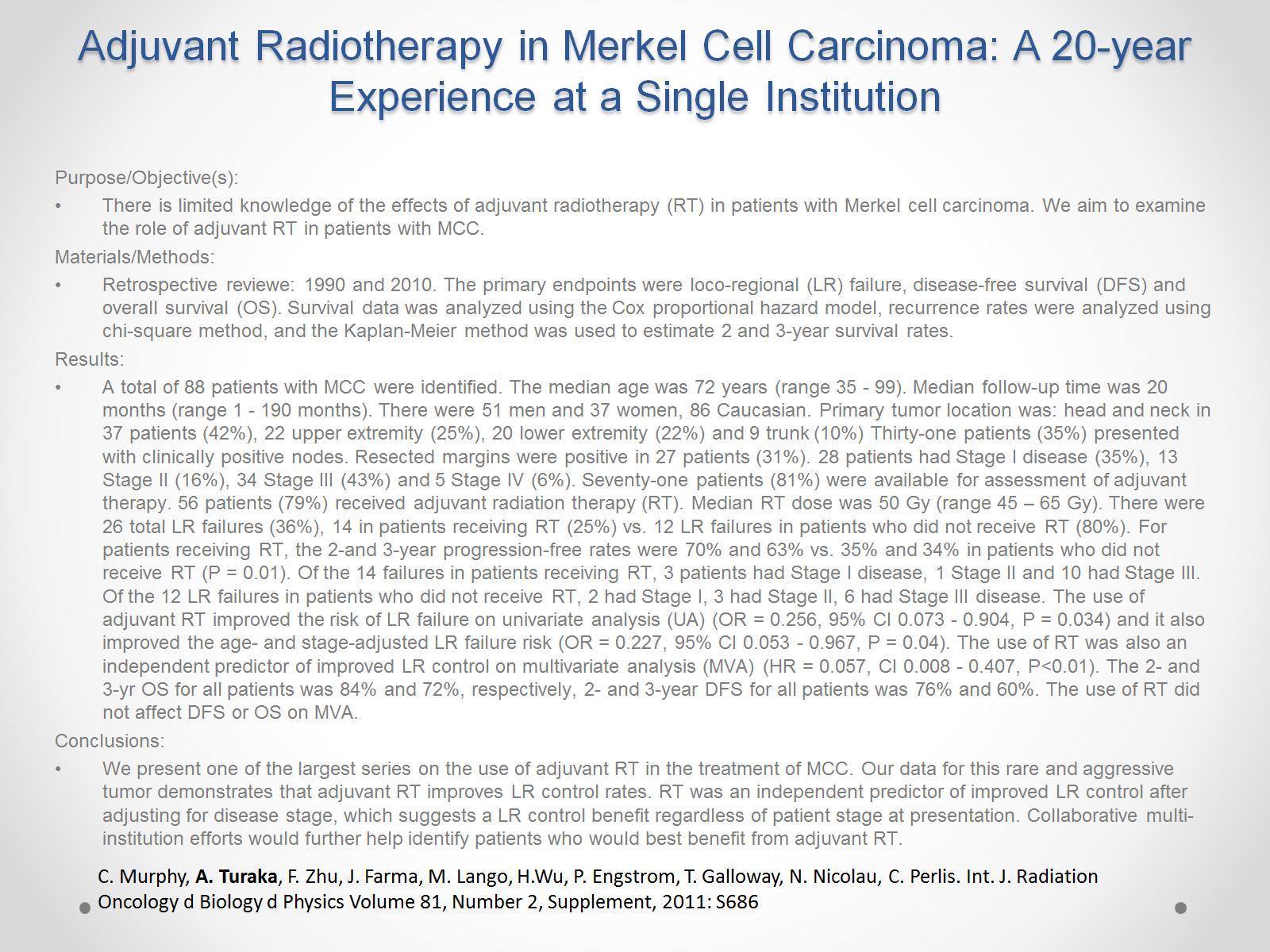 Adjuvant Radiotherapy in Merkel Cell Carcinoma: A 20-year Experience at a Single Institution
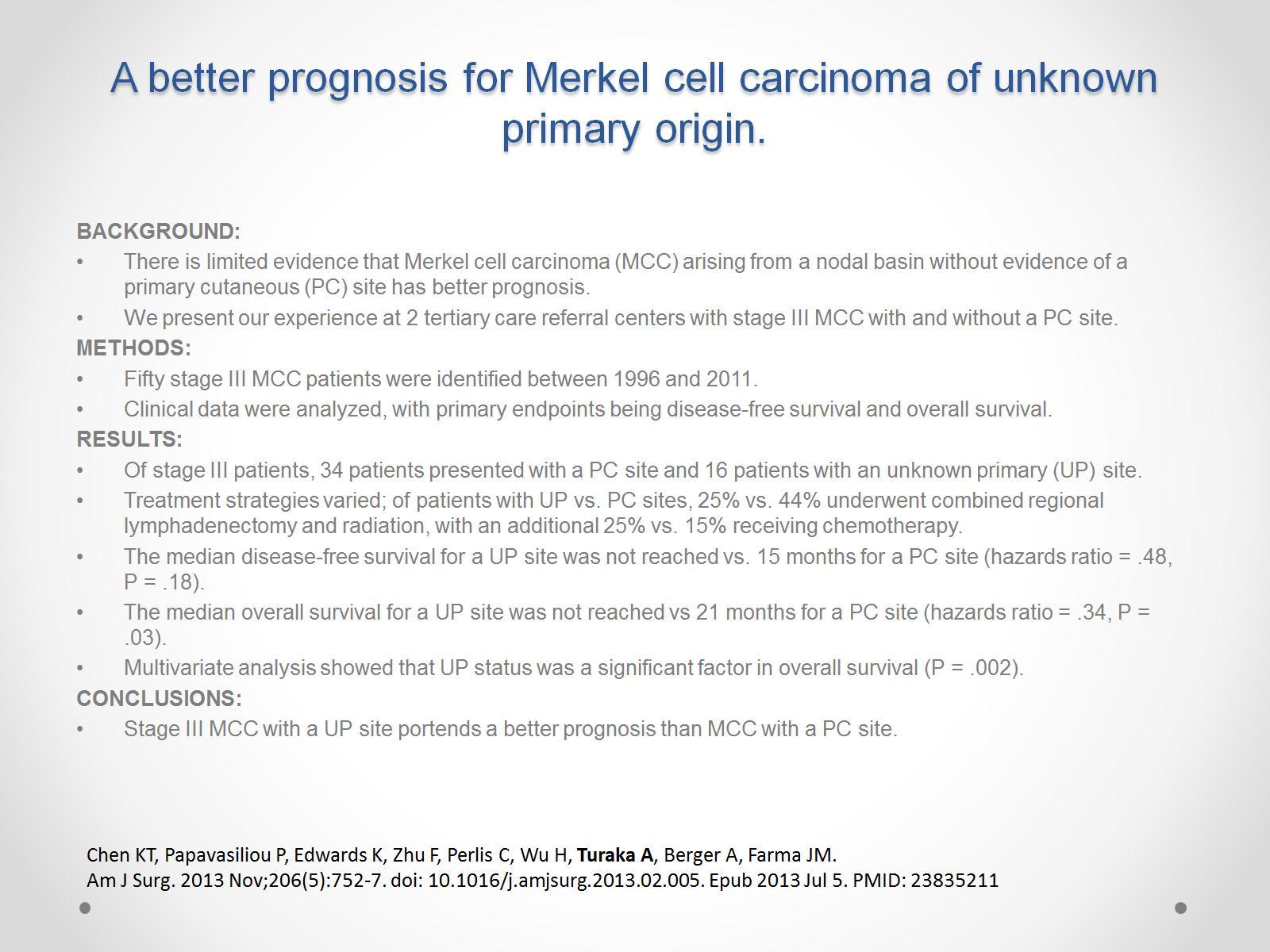 A better prognosis for Merkel cell carcinoma of unknown primary origin.
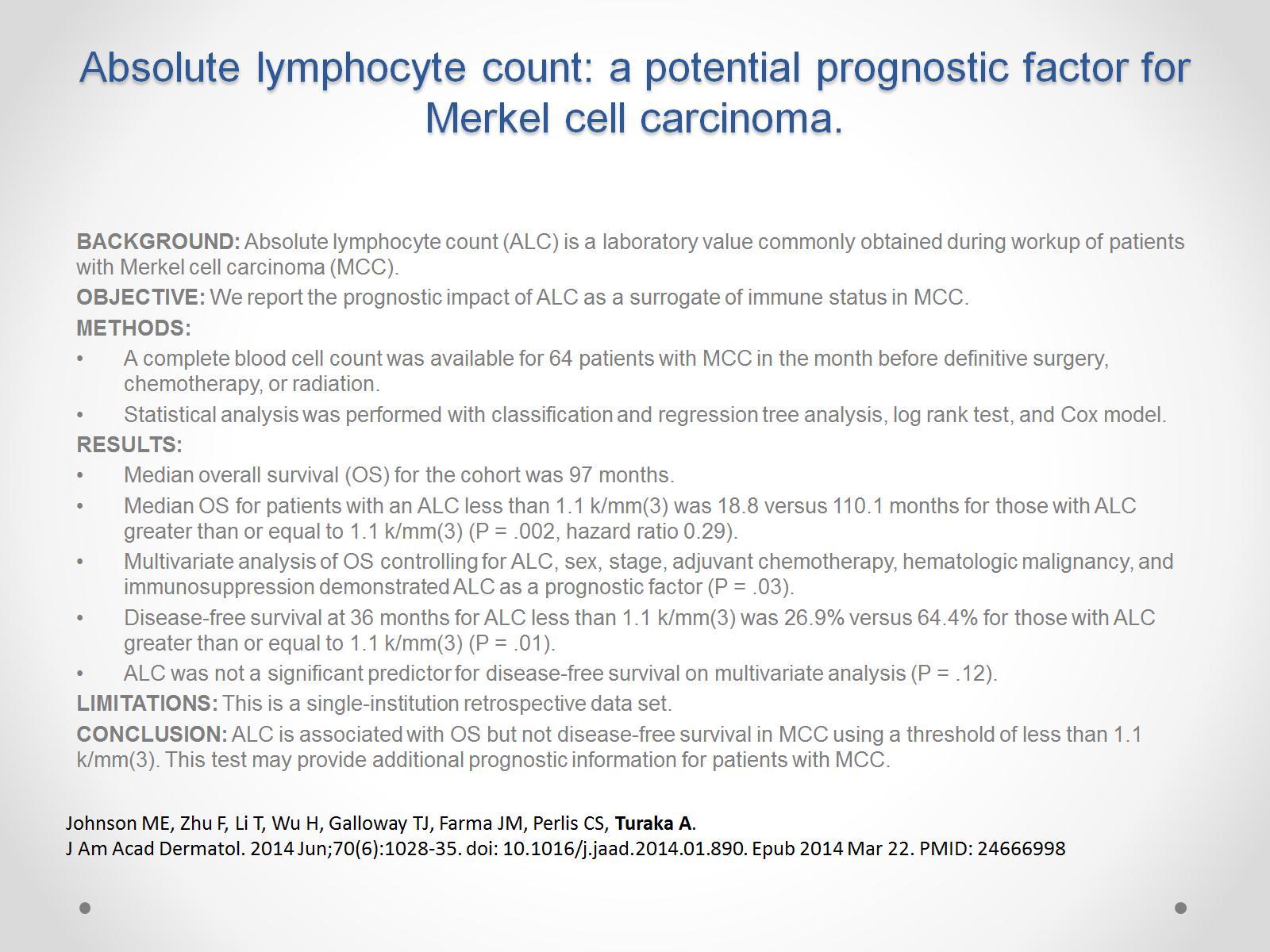 Absolute lymphocyte count: a potential prognostic factor for Merkel cell carcinoma.
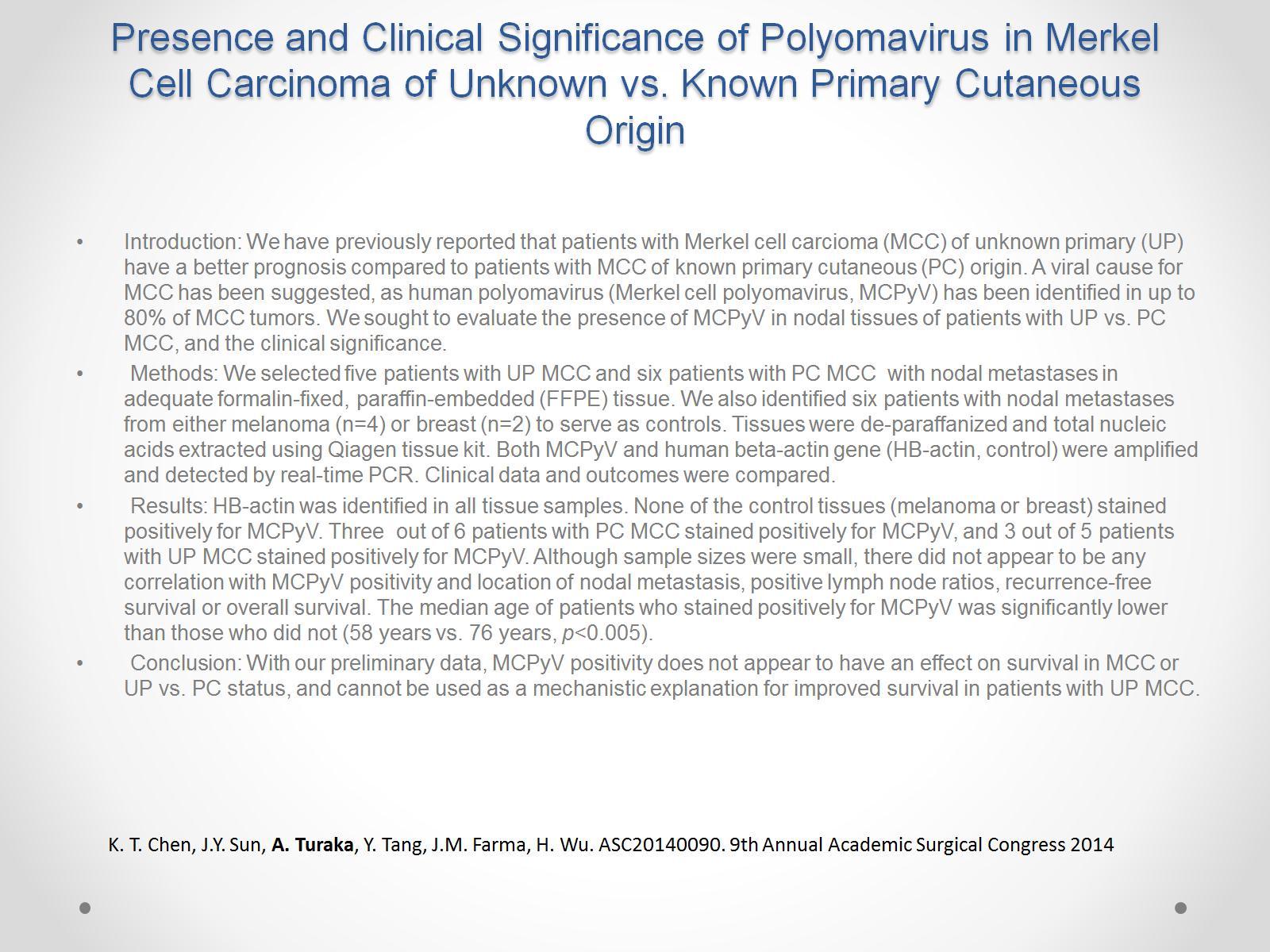 Presence and Clinical Significance of Polyomavirus in Merkel Cell Carcinoma of Unknown vs. Known Primary Cutaneous Origin
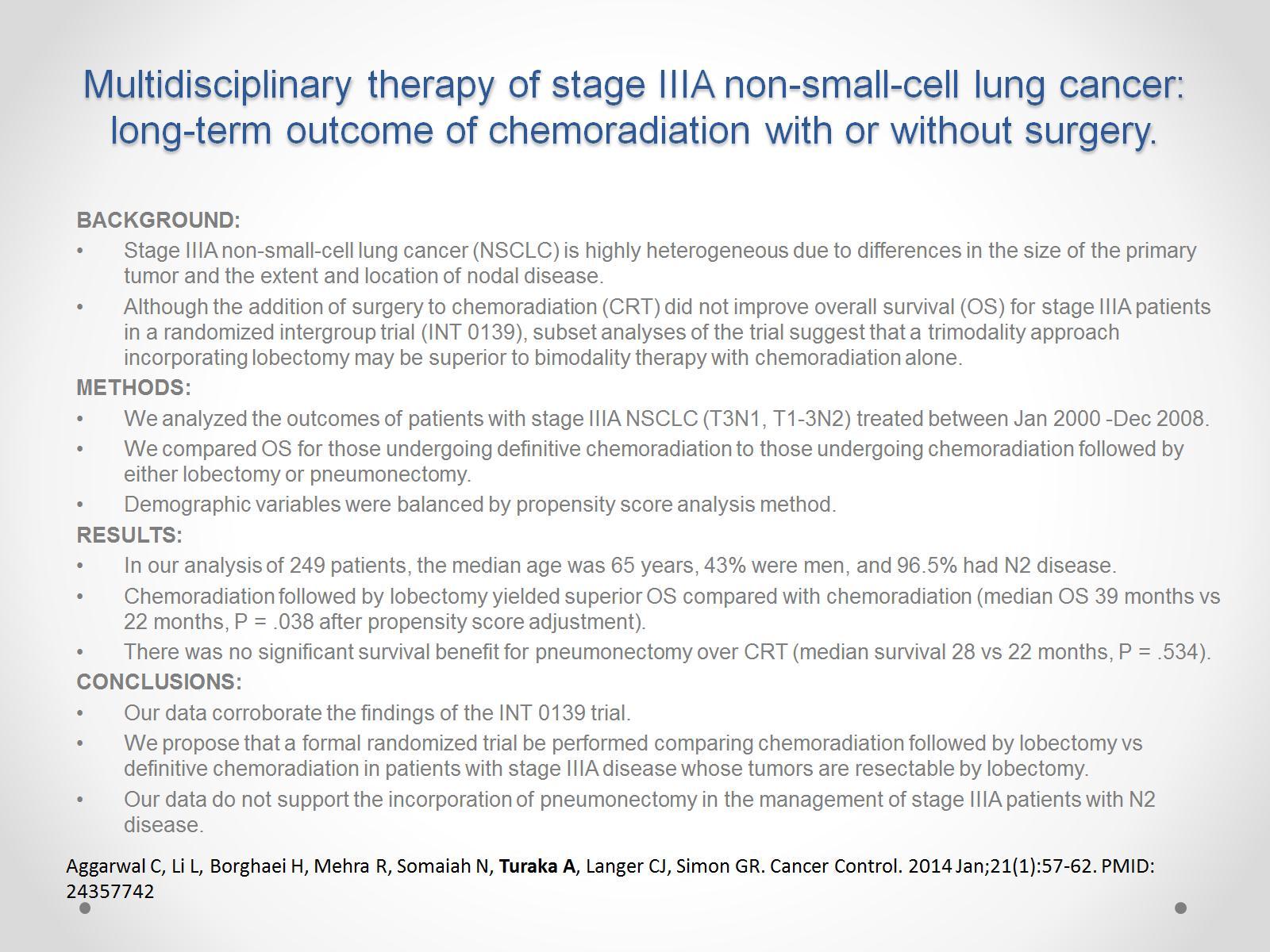 Multidisciplinary therapy of stage IIIA non-small-cell lung cancer: long-term outcome of chemoradiation with or without surgery.
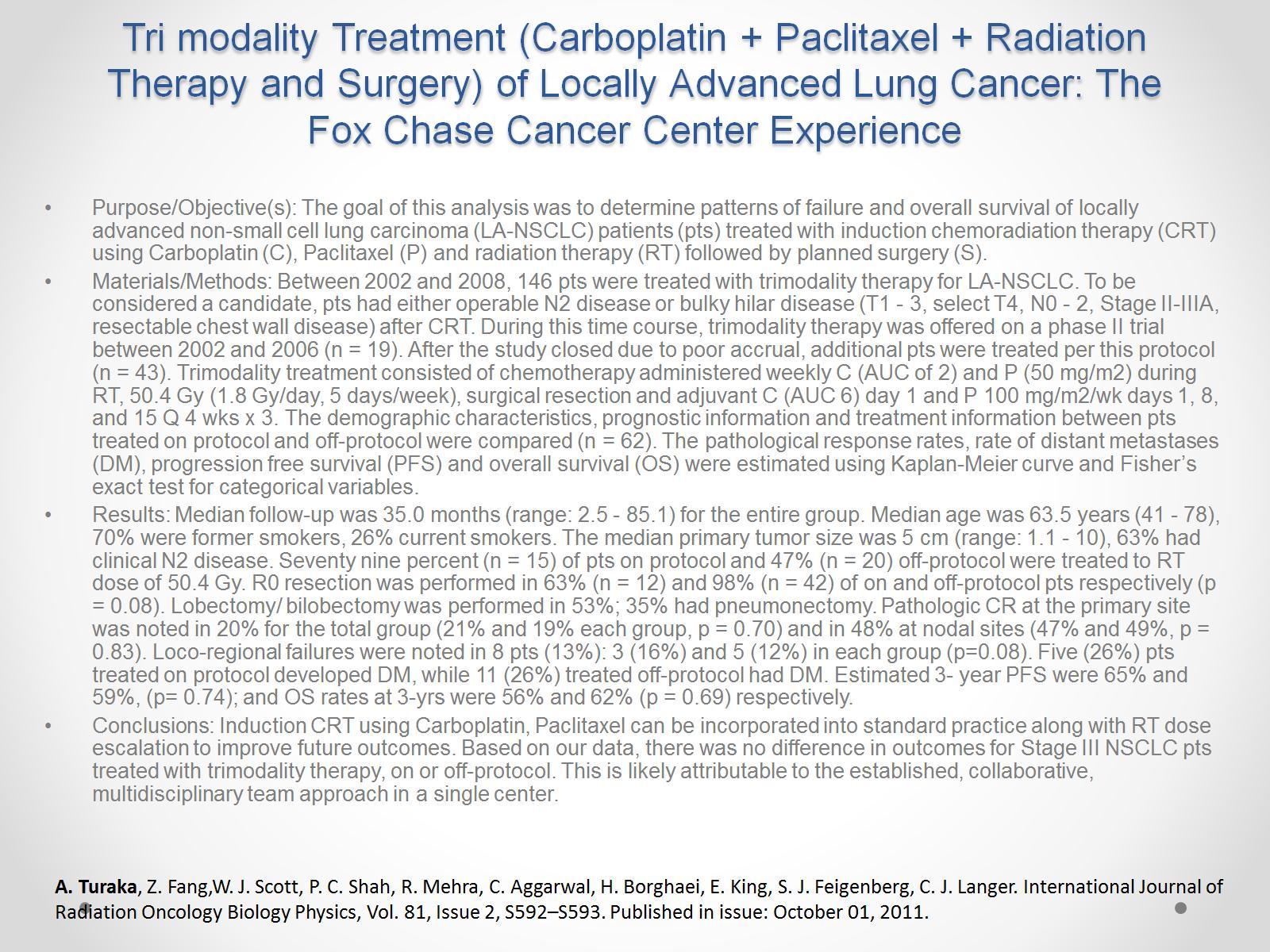 Tri modality Treatment (Carboplatin + Paclitaxel + Radiation Therapy and Surgery) of Locally Advanced Lung Cancer: The Fox Chase Cancer Center Experience
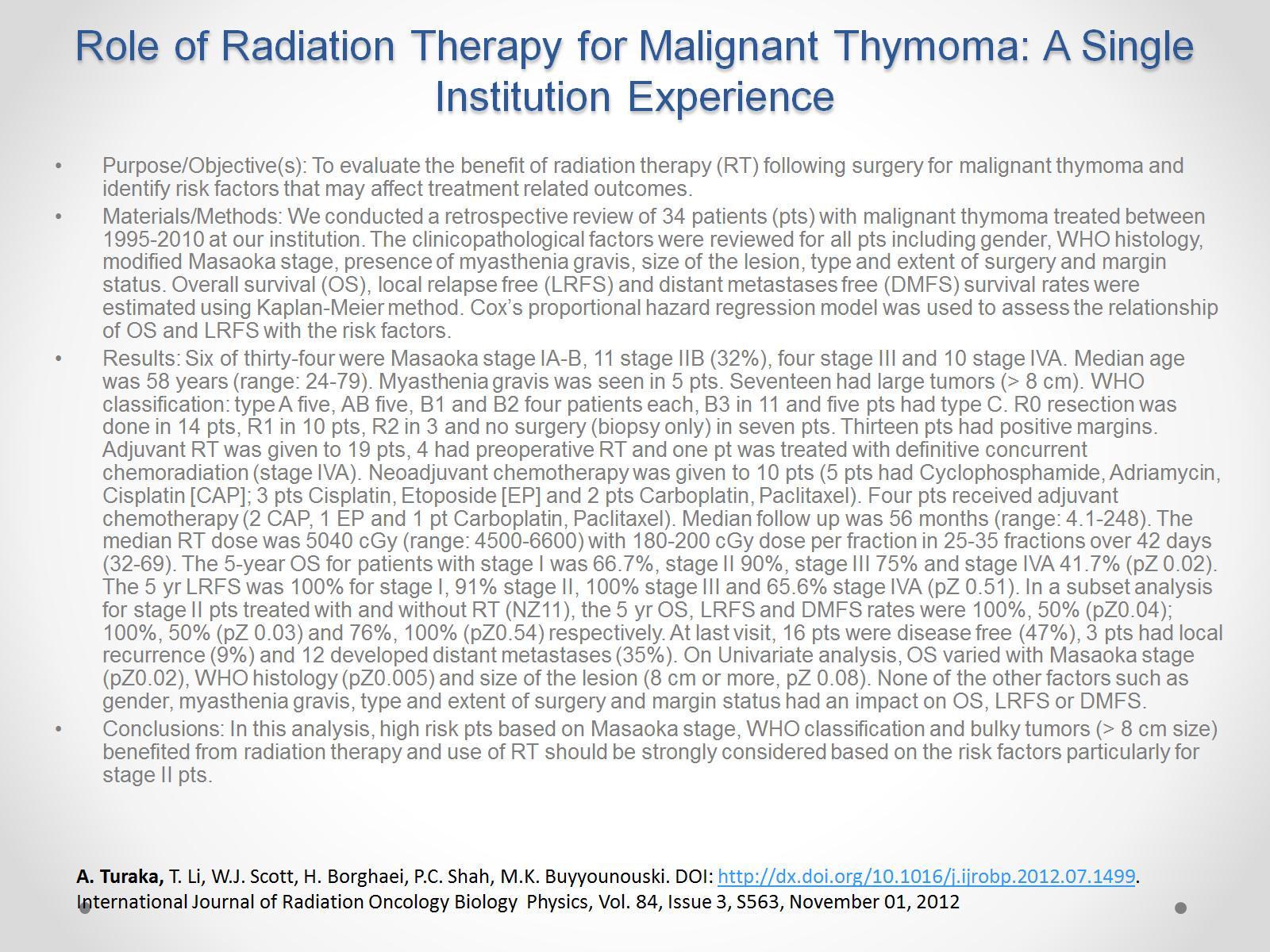 Role of Radiation Therapy for Malignant Thymoma: A Single Institution Experience
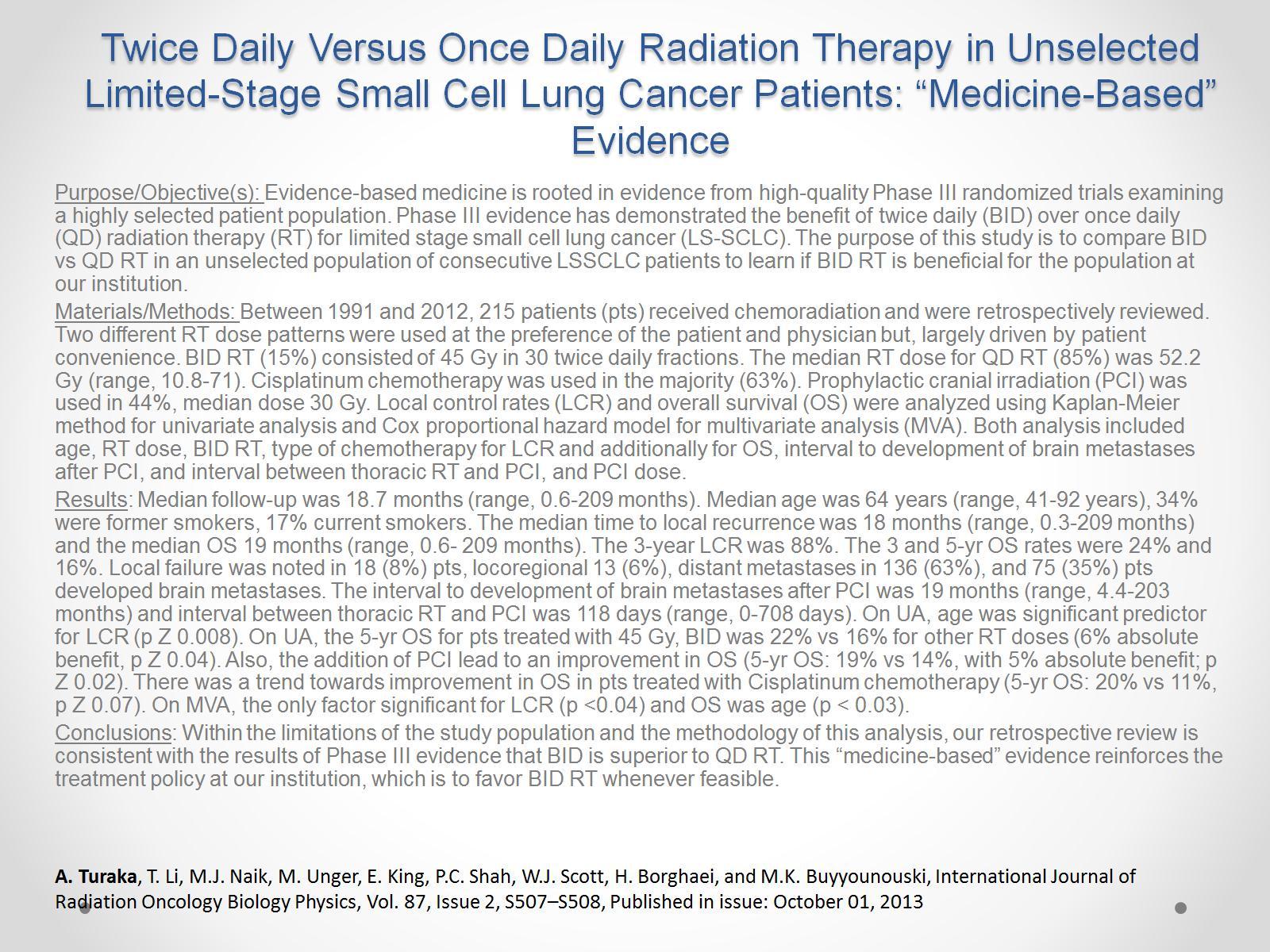 Twice Daily Versus Once Daily Radiation Therapy in Unselected Limited-Stage Small Cell Lung Cancer Patients: “Medicine-Based” Evidence
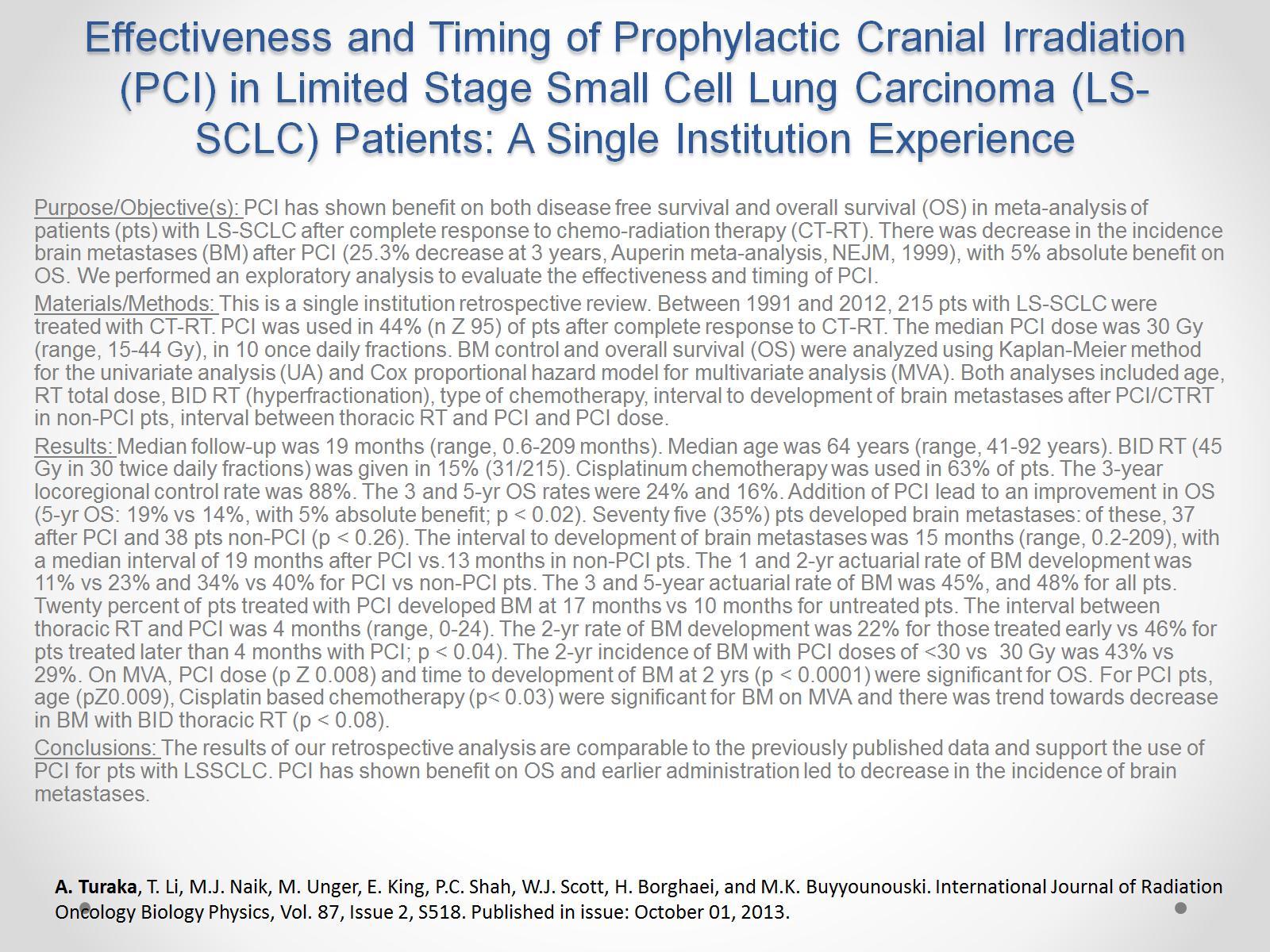 Effectiveness and Timing of Prophylactic Cranial Irradiation (PCI) in Limited Stage Small Cell Lung Carcinoma (LS-SCLC) Patients: A Single Institution Experience
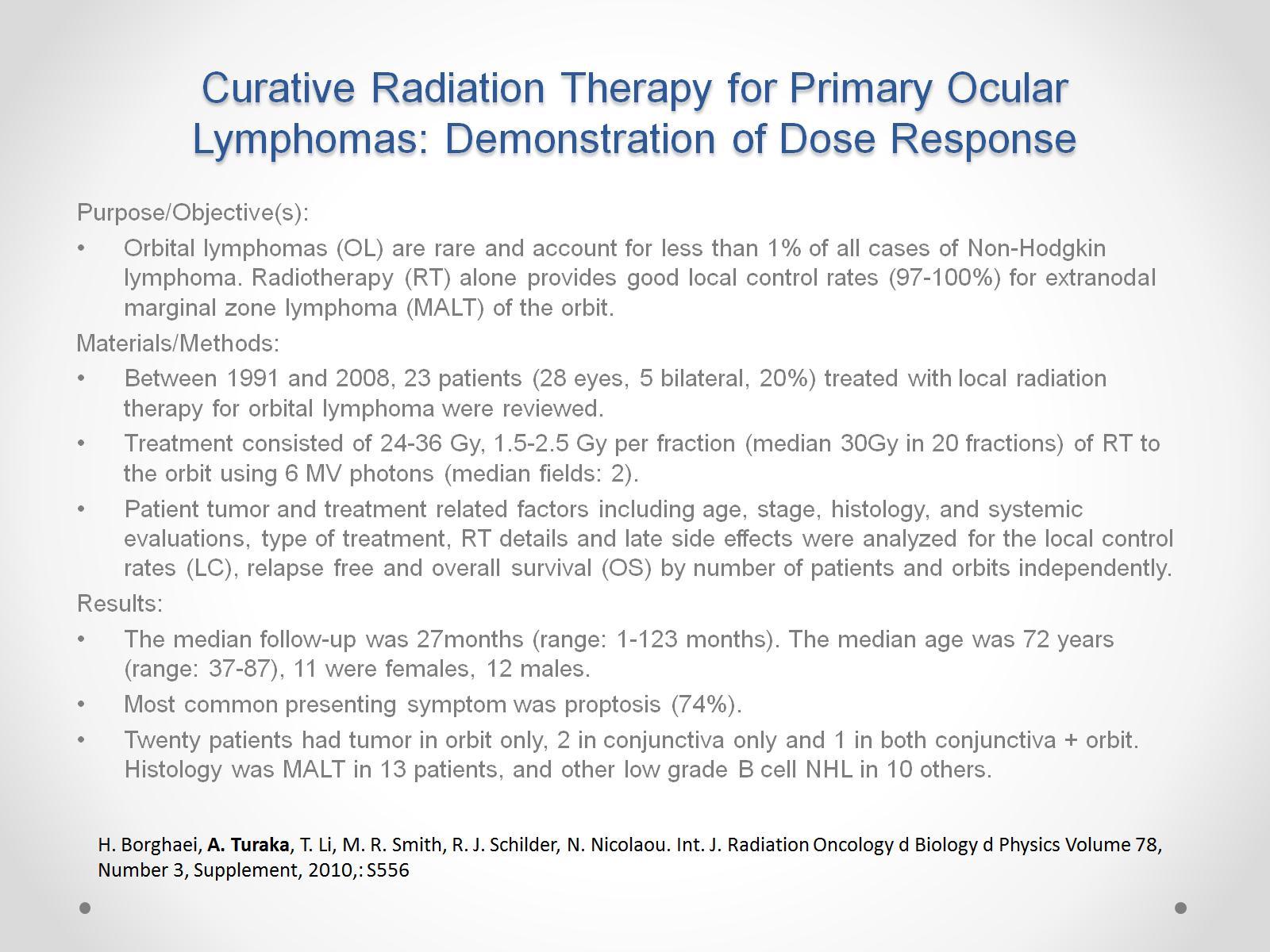 Curative Radiation Therapy for Primary Ocular Lymphomas: Demonstration of Dose Response
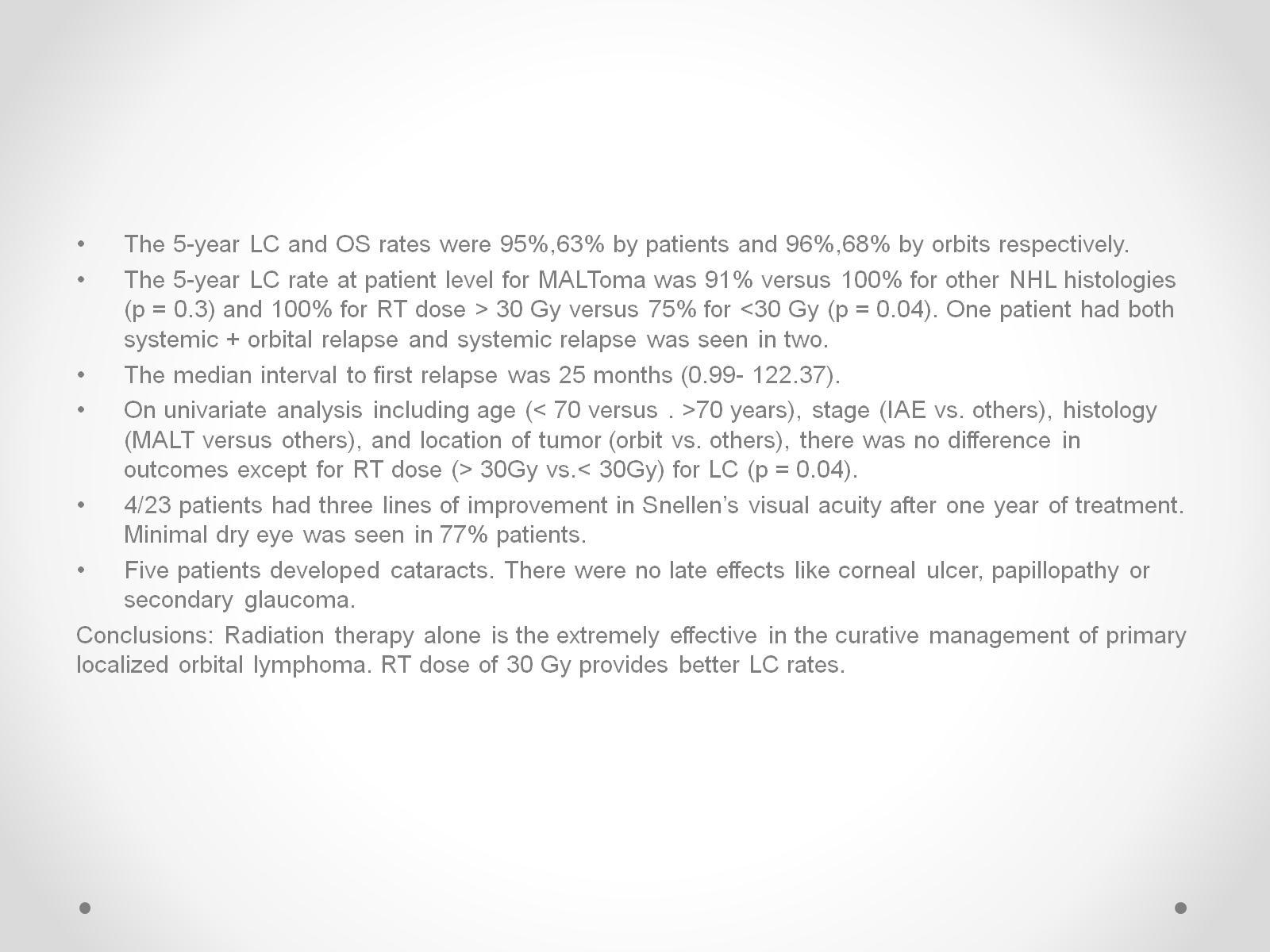 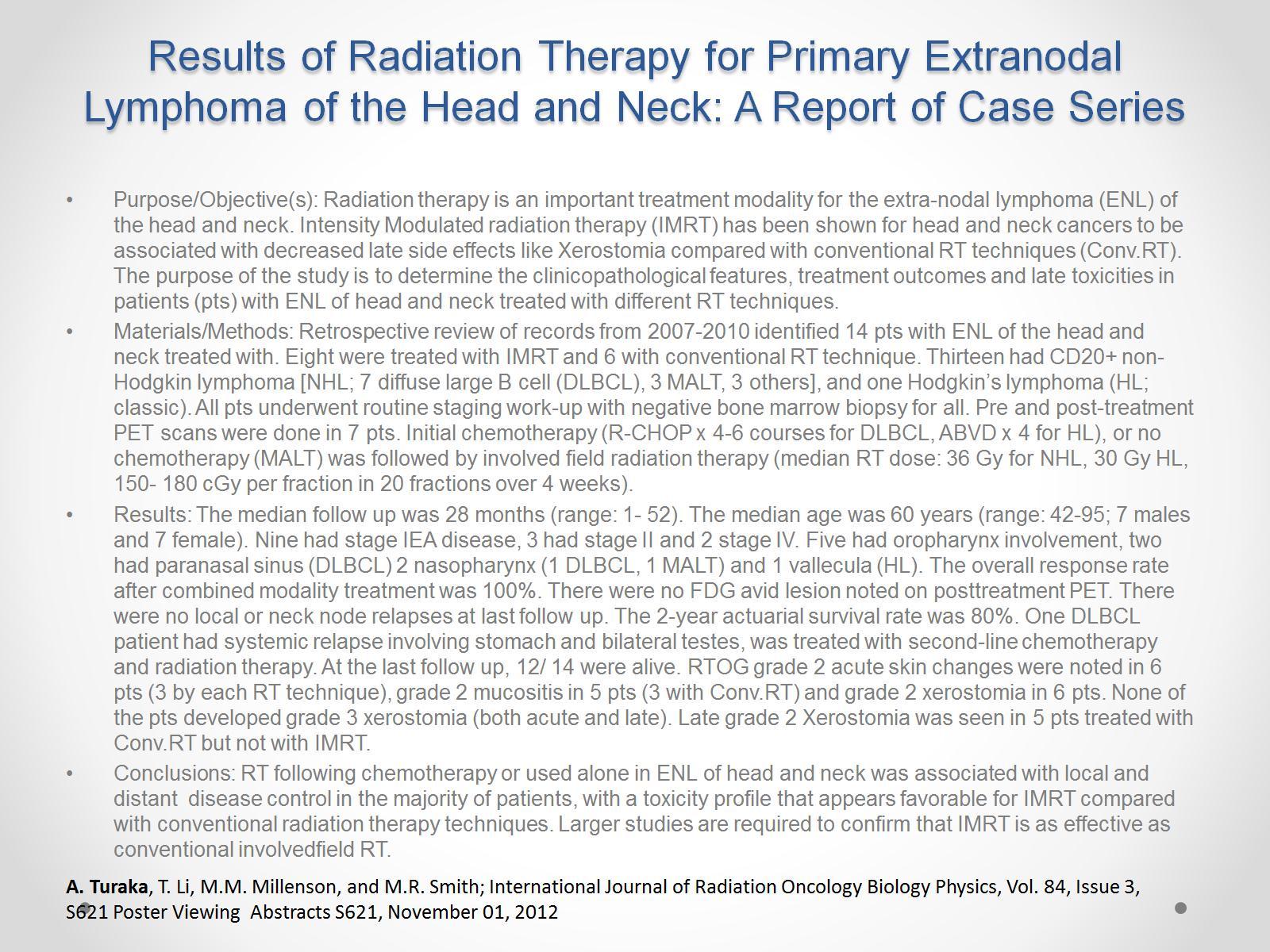 Results of Radiation Therapy for Primary Extranodal Lymphoma of the Head and Neck: A Report of Case Series
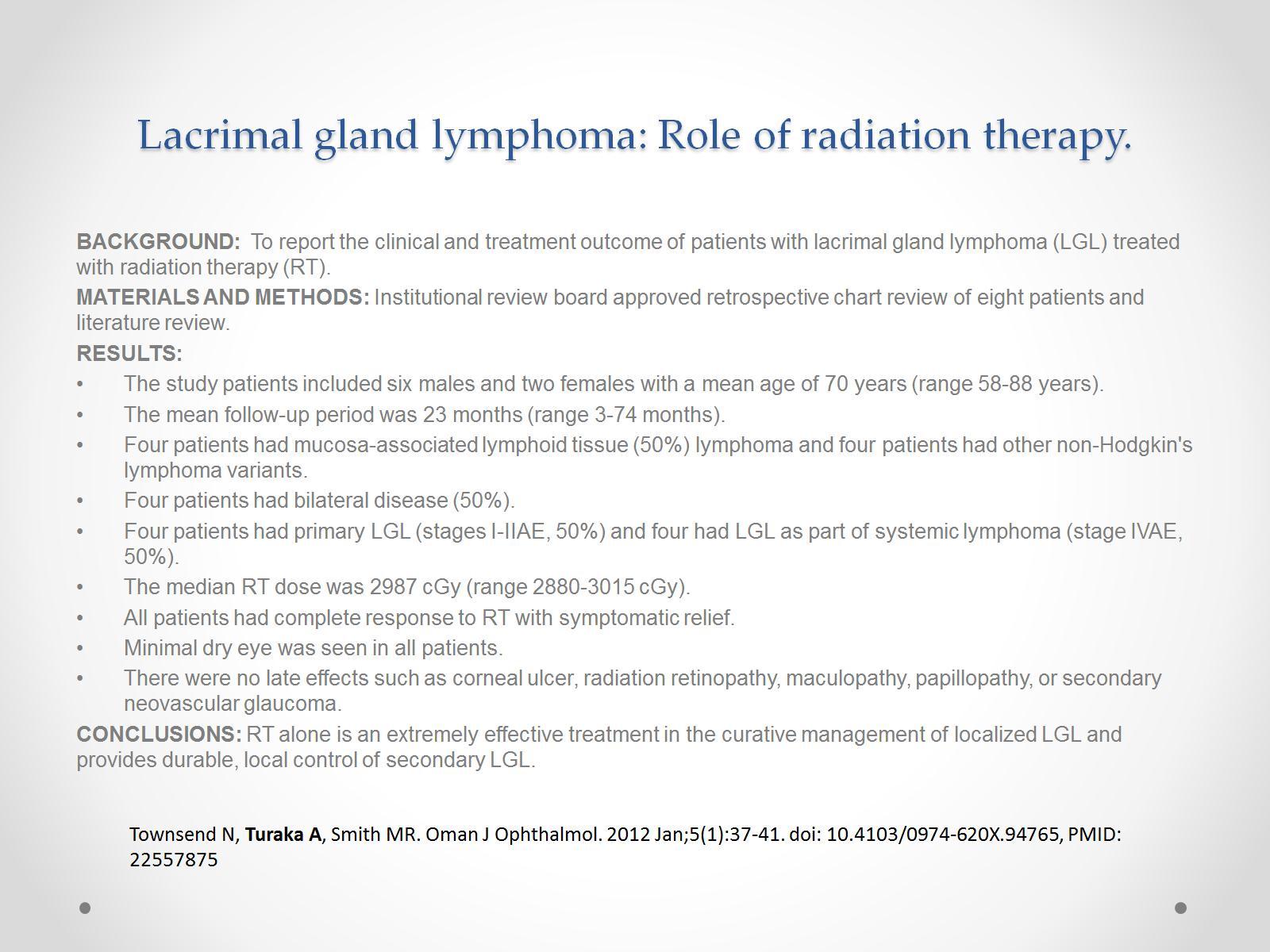 Lacrimal gland lymphoma: Role of radiation therapy.
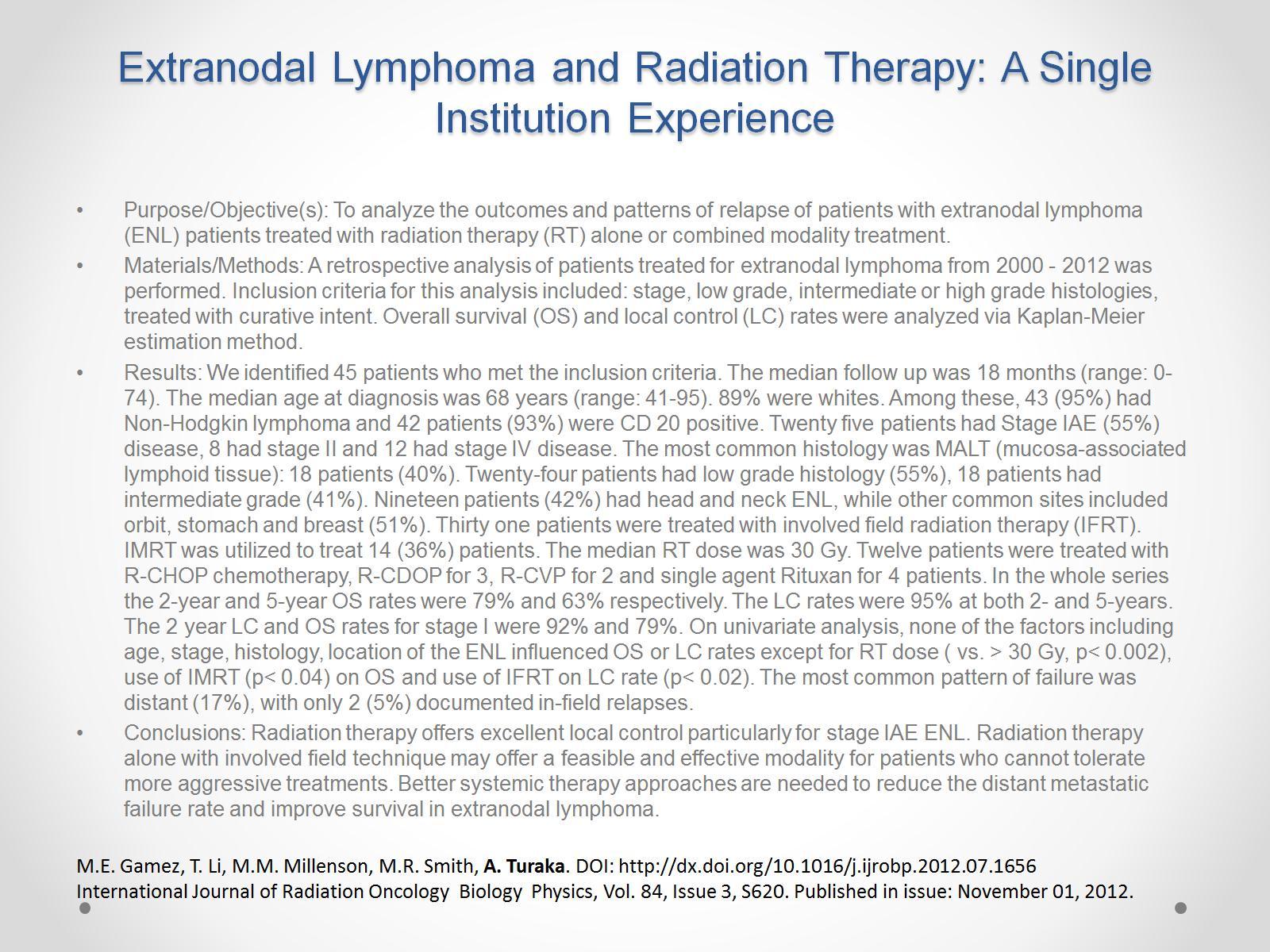 Extranodal Lymphoma and Radiation Therapy: A Single Institution Experience
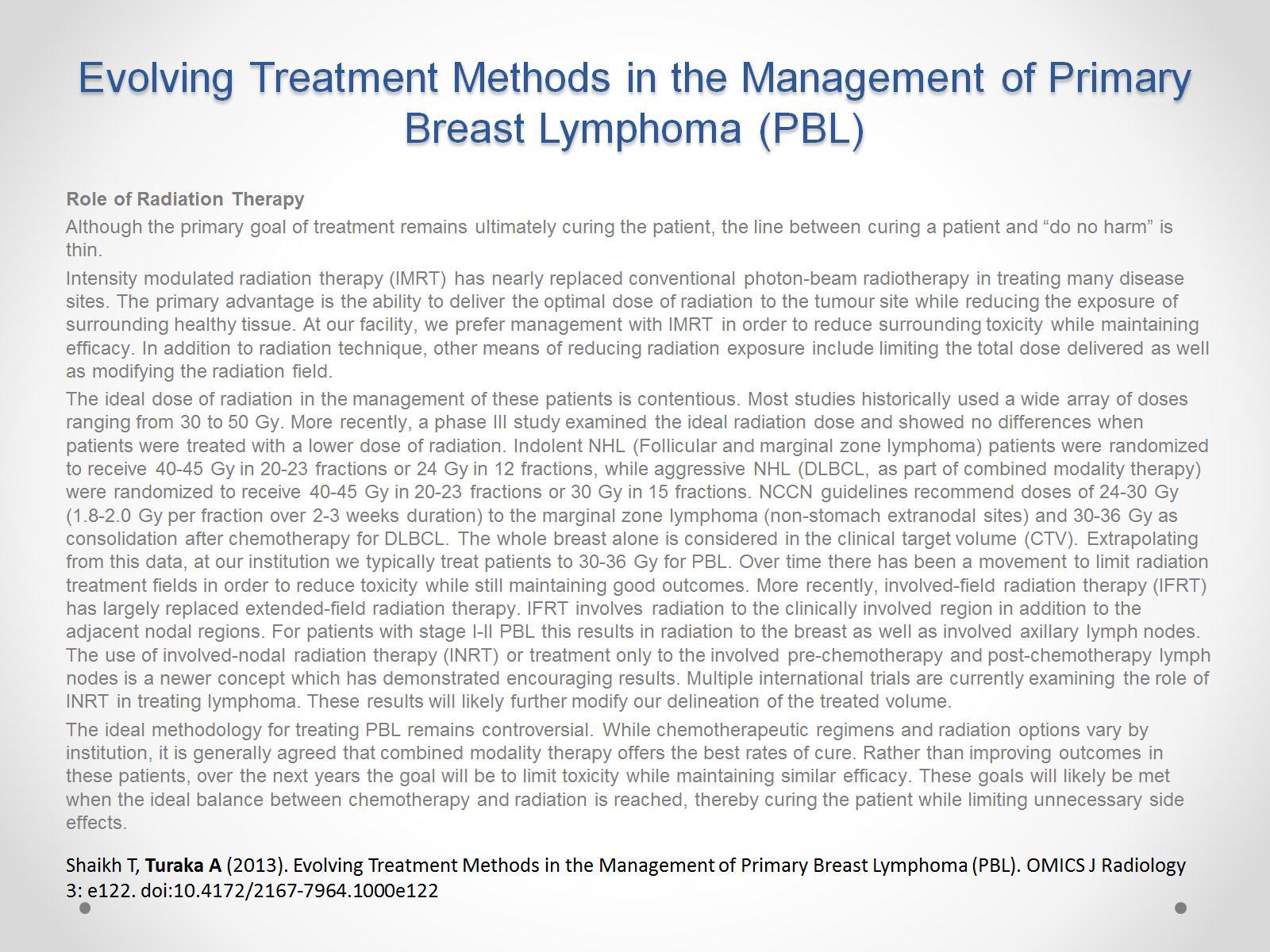 Evolving Treatment Methods in the Management of Primary Breast Lymphoma (PBL)
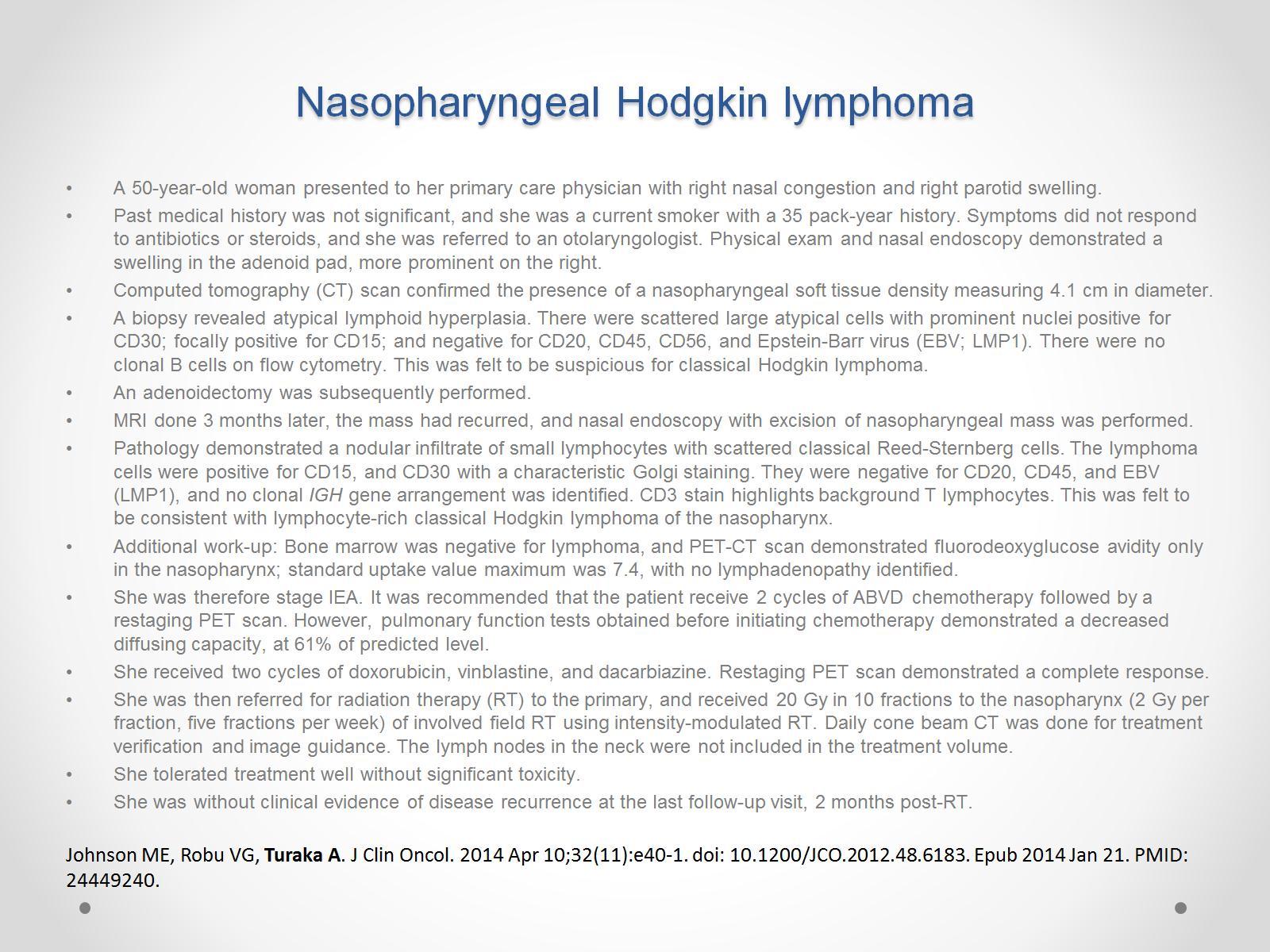 Nasopharyngeal Hodgkin lymphoma
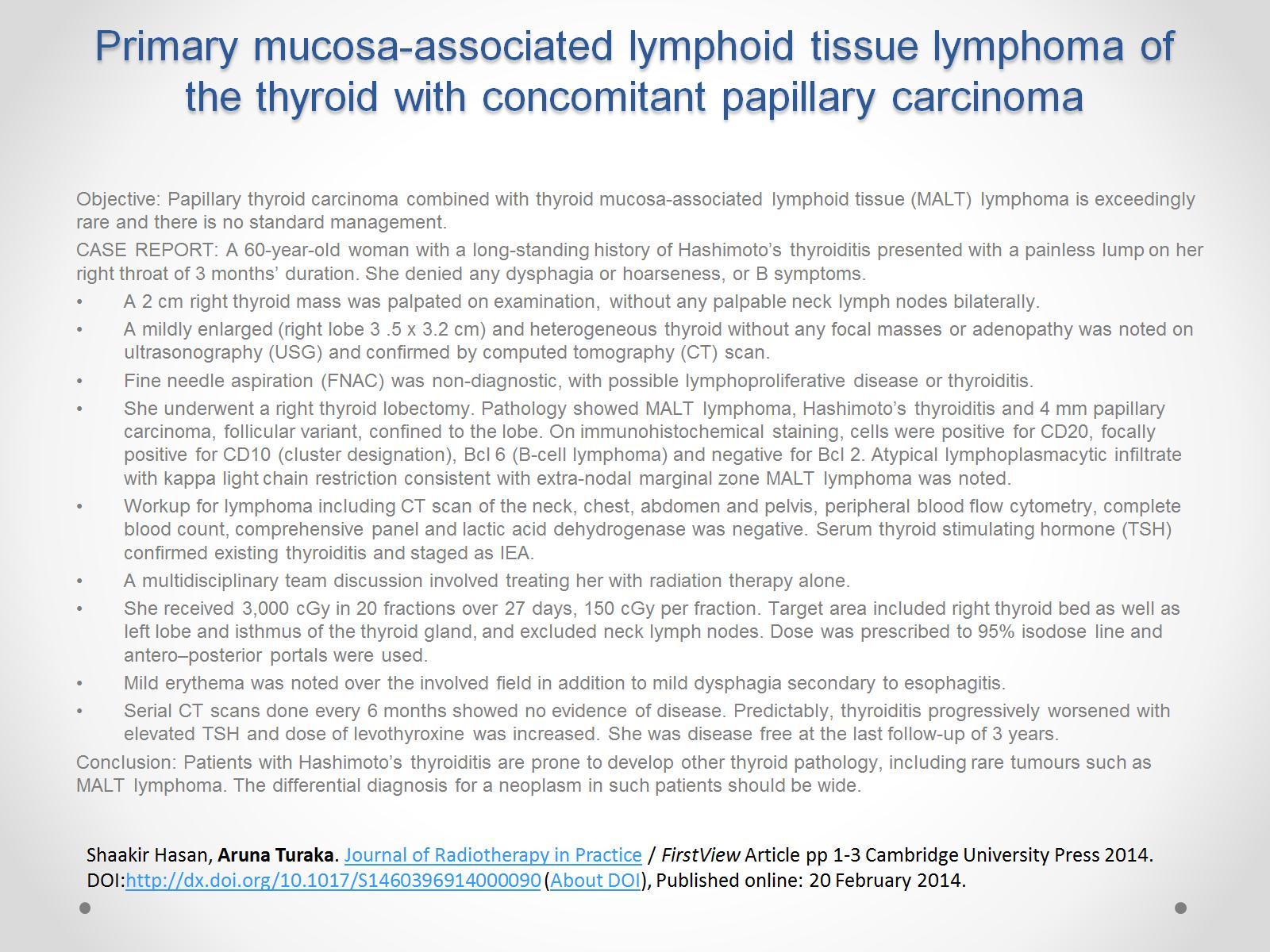 Primary mucosa-associated lymphoid tissue lymphoma of the thyroid with concomitant papillary carcinoma
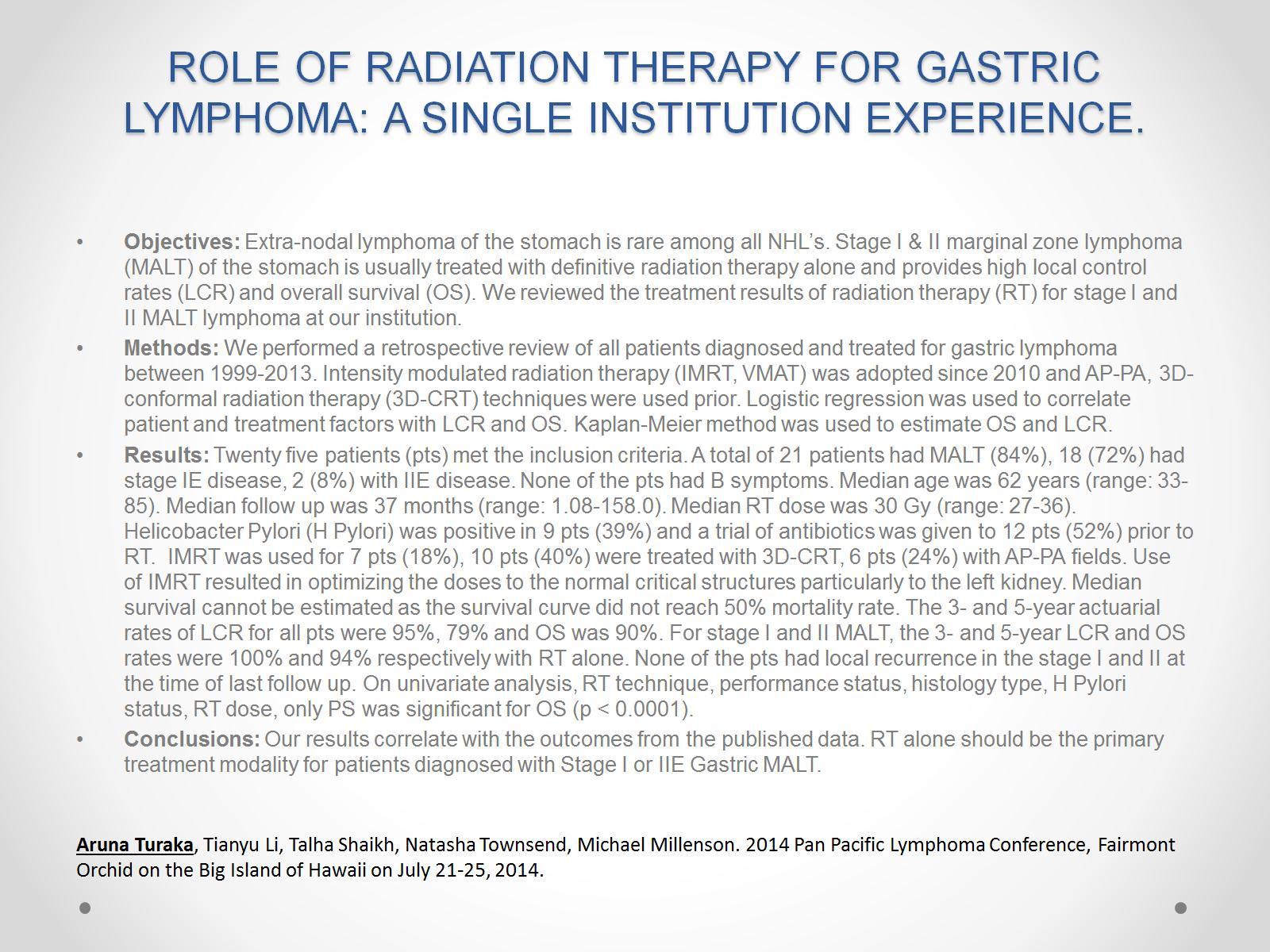 Role of Radiation Therapy for Gastric Lymphoma: A Single Institution Experience.
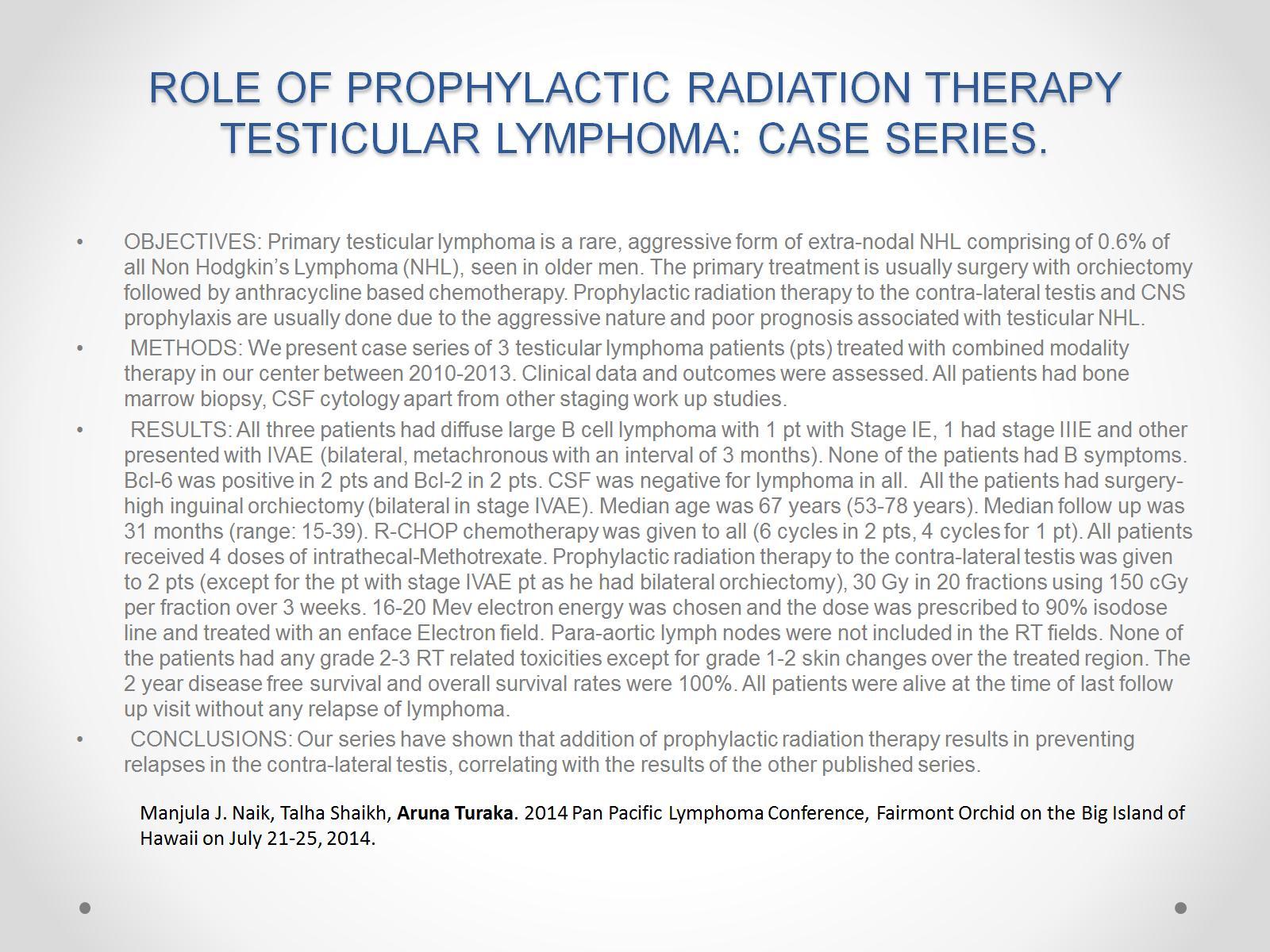 ROLE OF PROPHYLACTIC RADIATION THERAPY TESTICULAR LYMPHOMA: CASE SERIES.
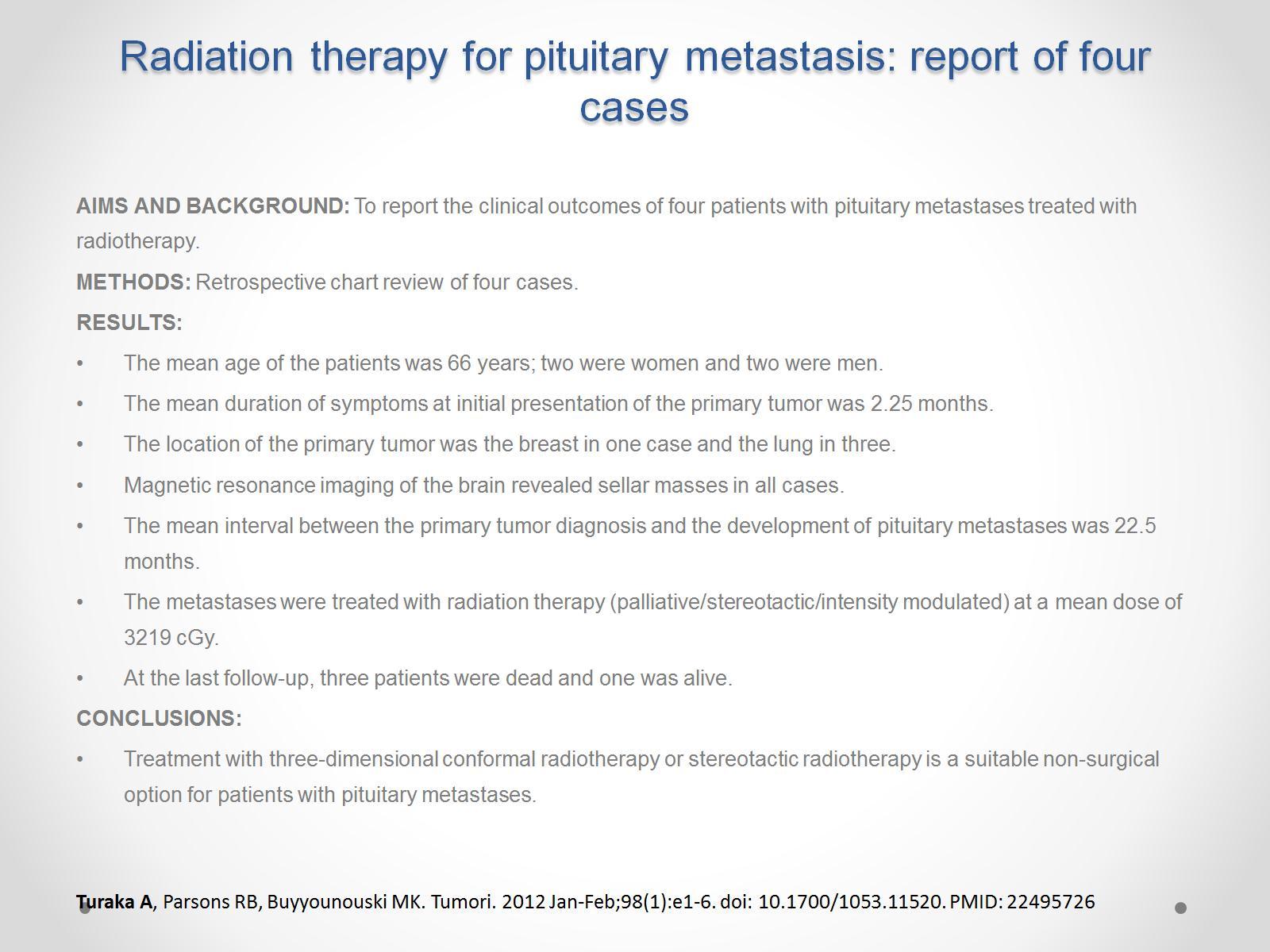 Radiation therapy for pituitary metastasis: report of four cases
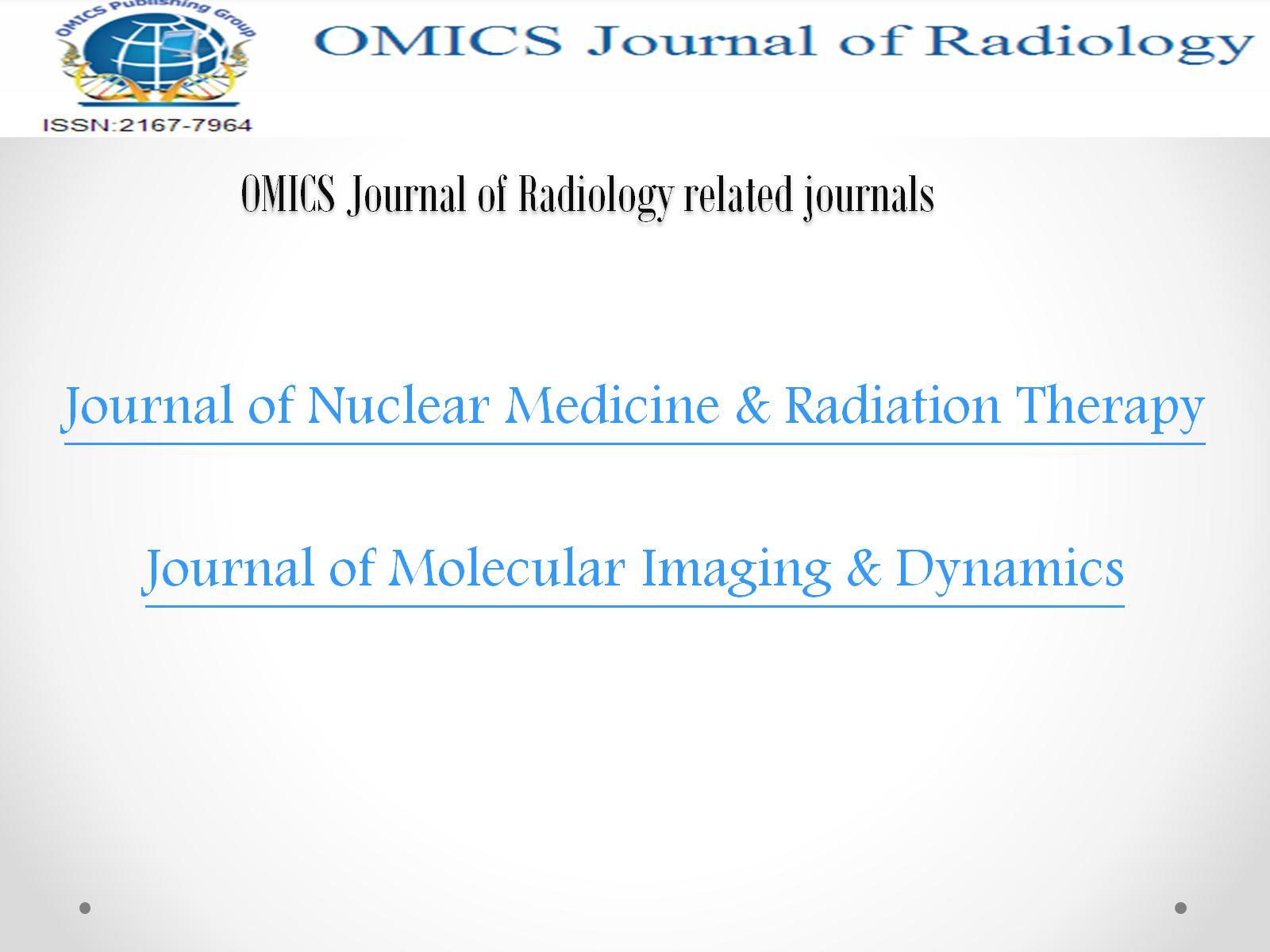 OMICS Journal of Radiology related journals
Radiology Related Conferences
Radiology Conferences
For further details please go through the link
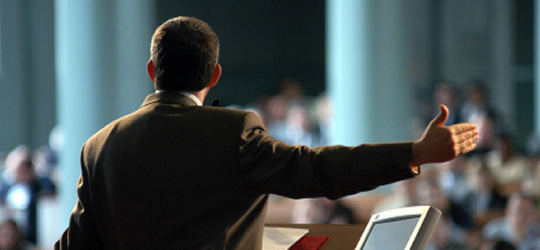 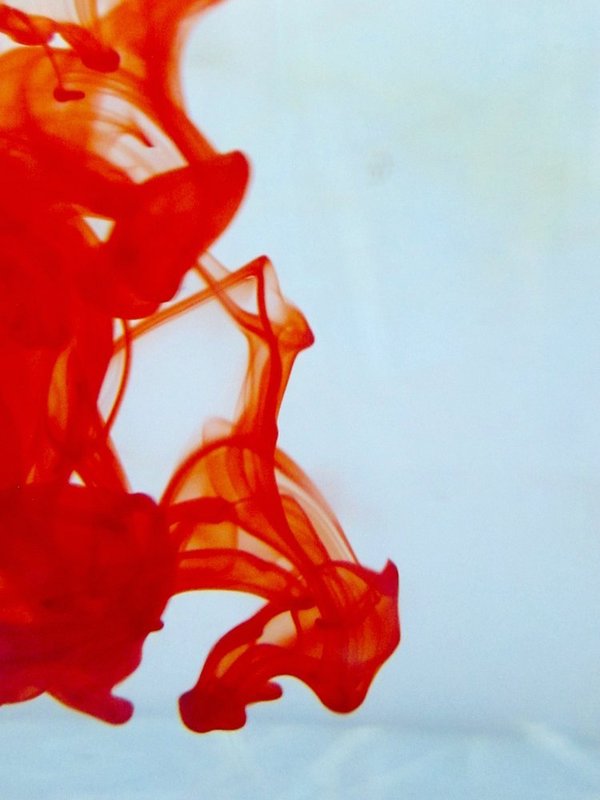 OMICS International Open Access Membership
Open Access Membership with OMICS International enables academicians, research institutions, funders and corporations to actively encourage open access in scholarly communication and the dissemination of research published by their authors.
For more details and benefits, click on the link below:
http://omicsonline.org/membership.php
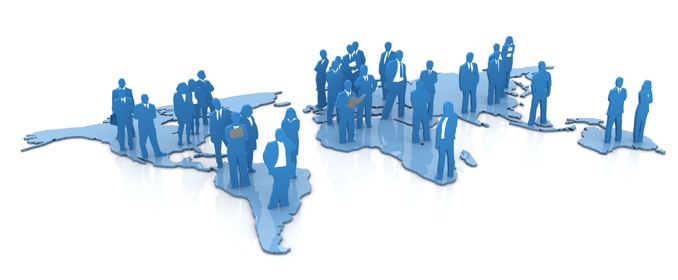